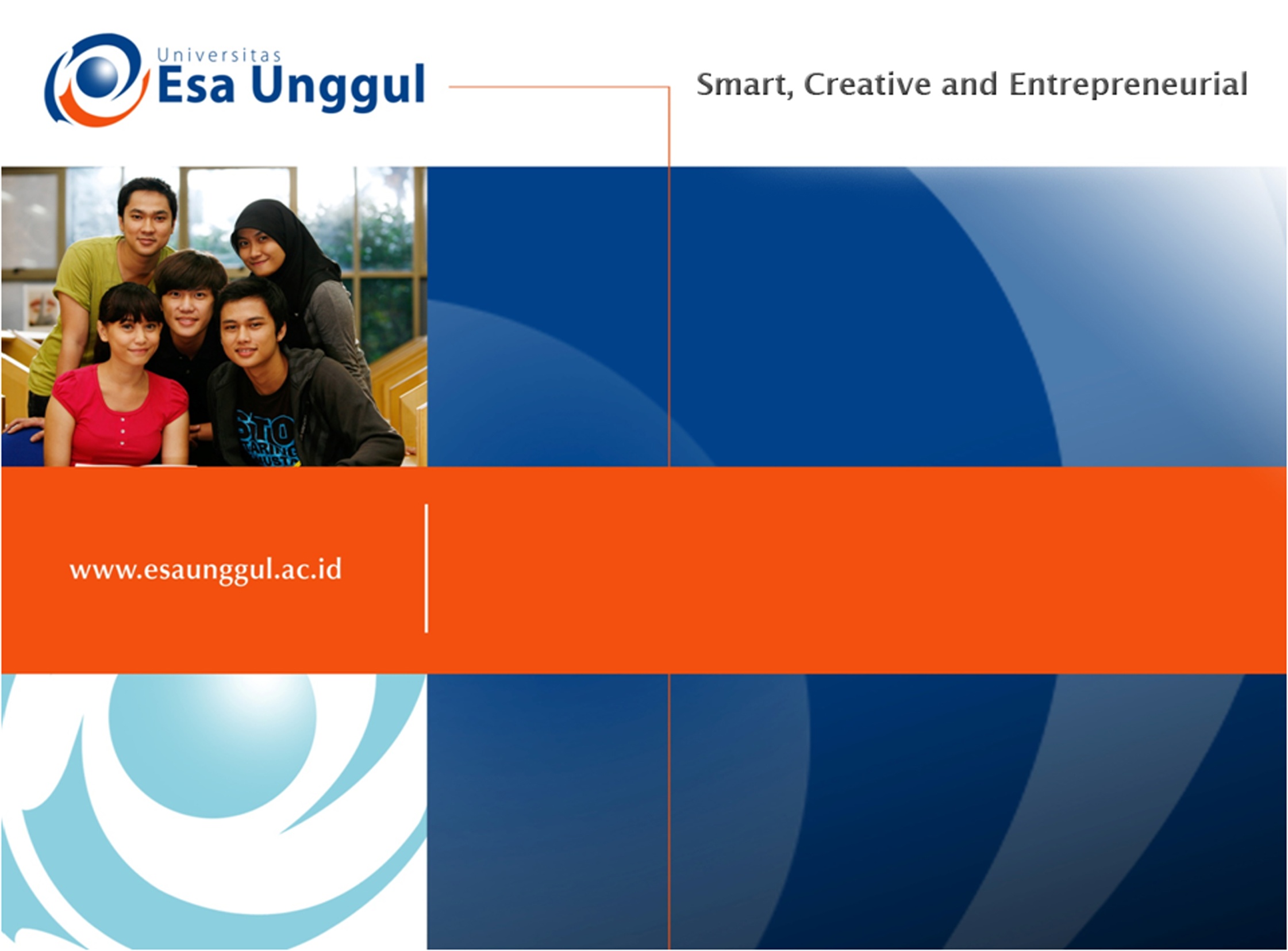 PROCESS MODELLING
PERTEMUAN - 3
NOVIANDI
PRODI MIK | FAKULTAS ILMU-ILMU KESEHATAN
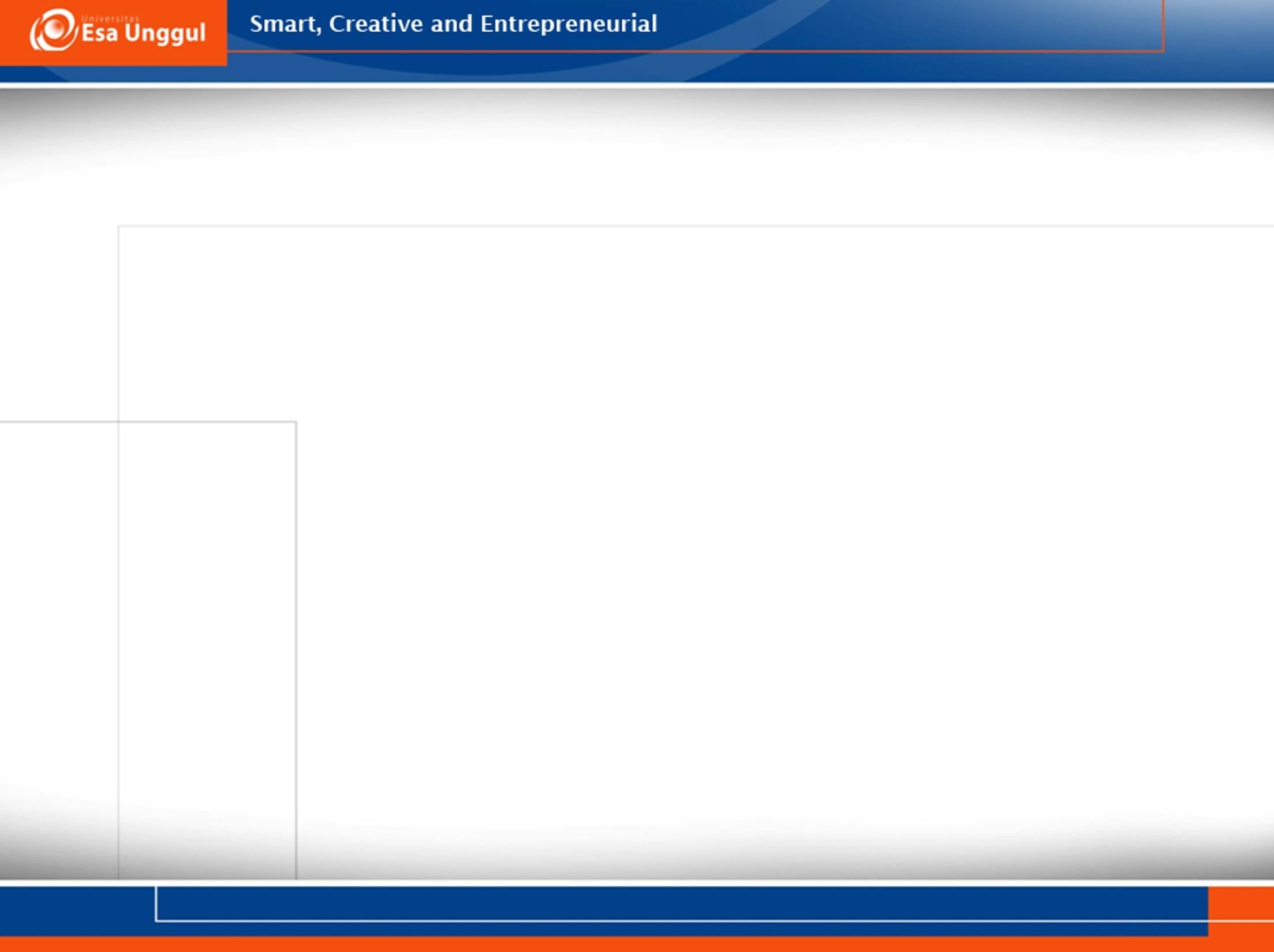 Tujuan
Proses Model Sistem
Merancang Sistem Menggunakan Data Flow Diagram
Data Modelling
Entity Relationship Diagram
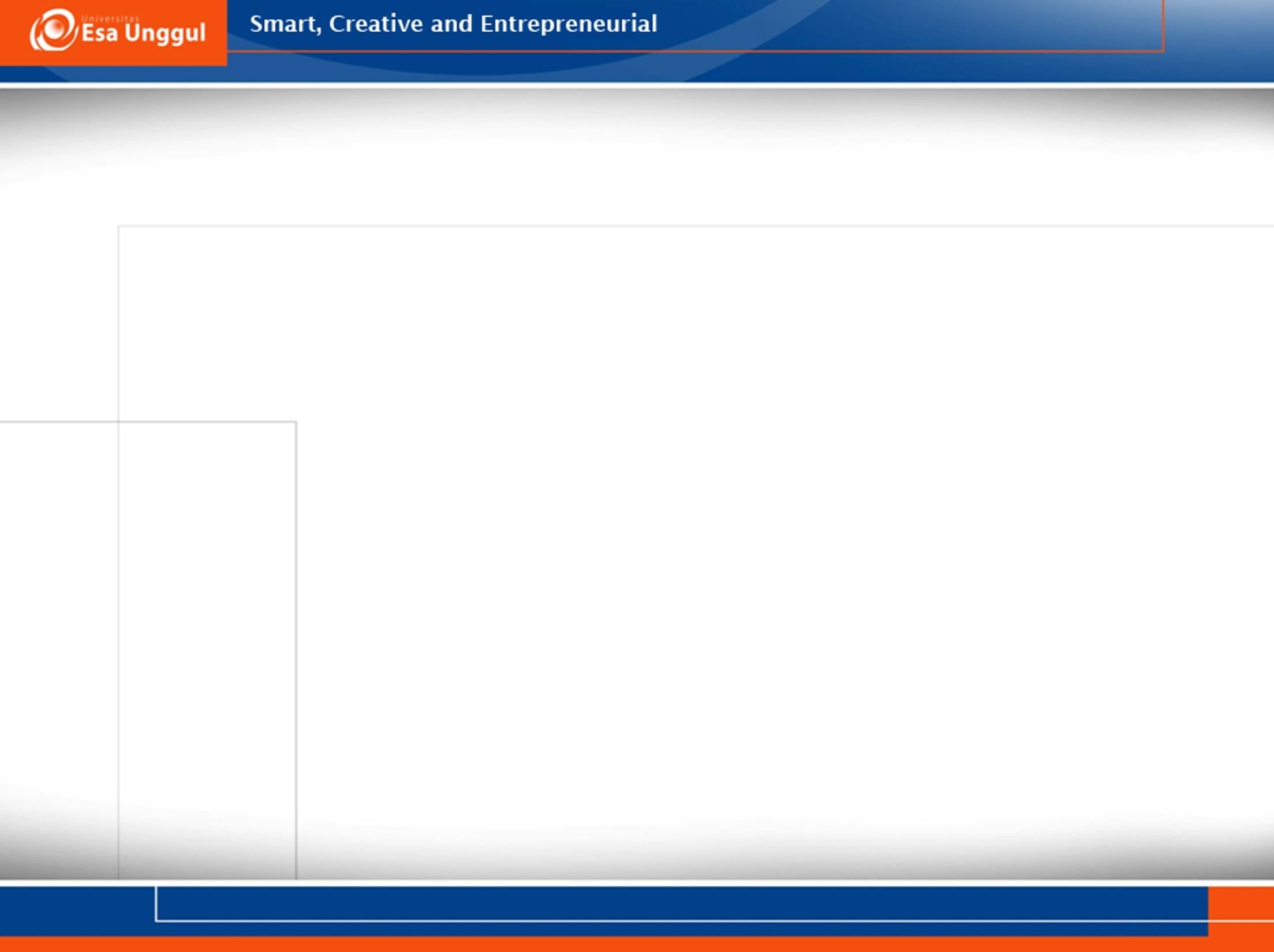 PROSES MODEL
Cara formal untuk menggambarkan bagaimana sistem beroperasi. 

Cara populer yang digunakan untuk proses modelling adalah dengan pendekata Data Flow Diagram
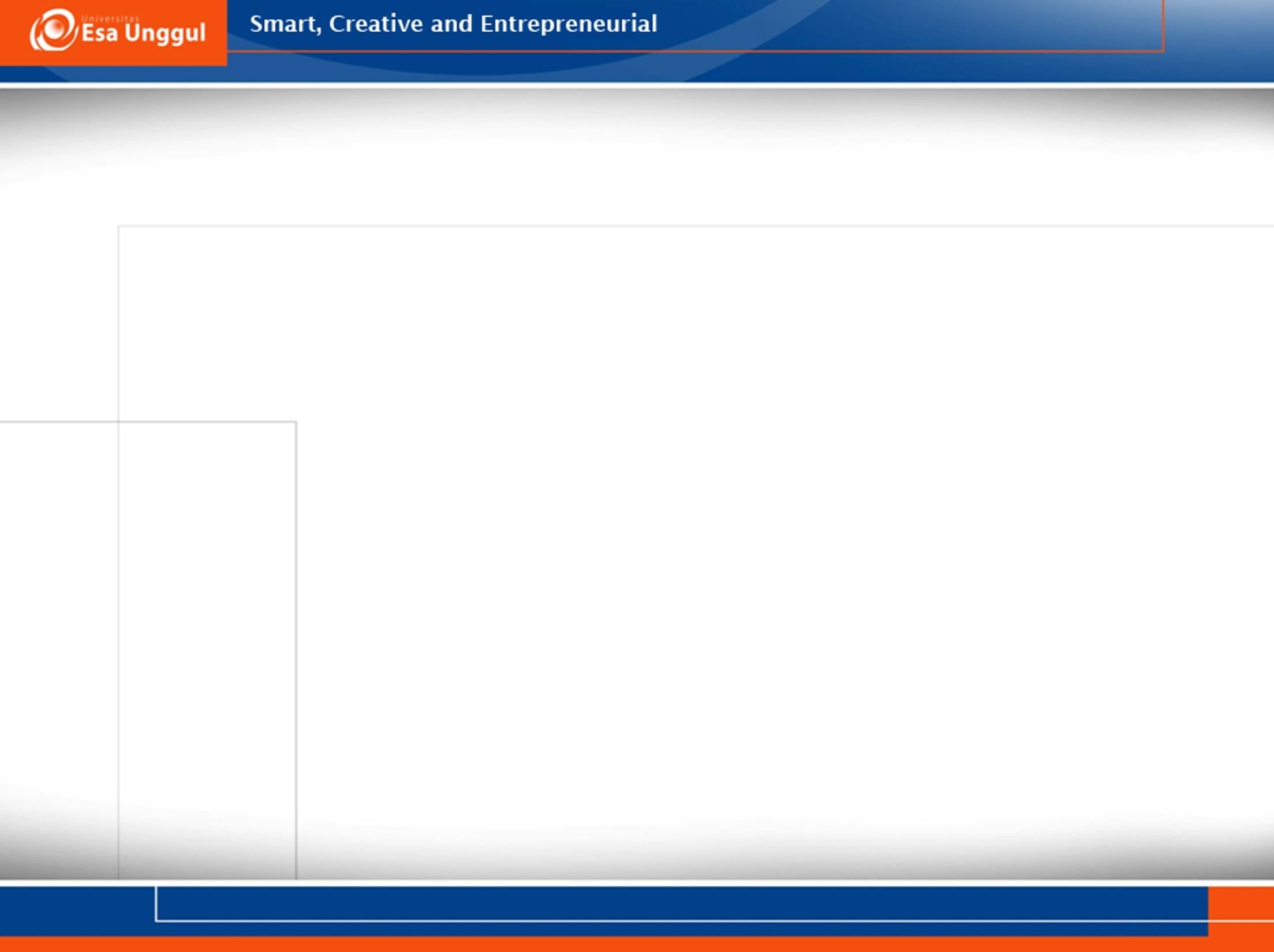 Data Flow Diagram
DFD adalah suatu model logika data atau proses yang dibuat untuk menggambarkan dari mana asal data dan kemana tujuan data yang keluar dari sistem, dimana data disimpan, proses apa yang menghasilkan data tersebut dan interaksi anatara data yang tersimpan dan proses yang dikenakan pada data tersebut.
Ada 4 elemen yang menyusun suatu DFD
Proses
Data Flow
Data Store
External Entity
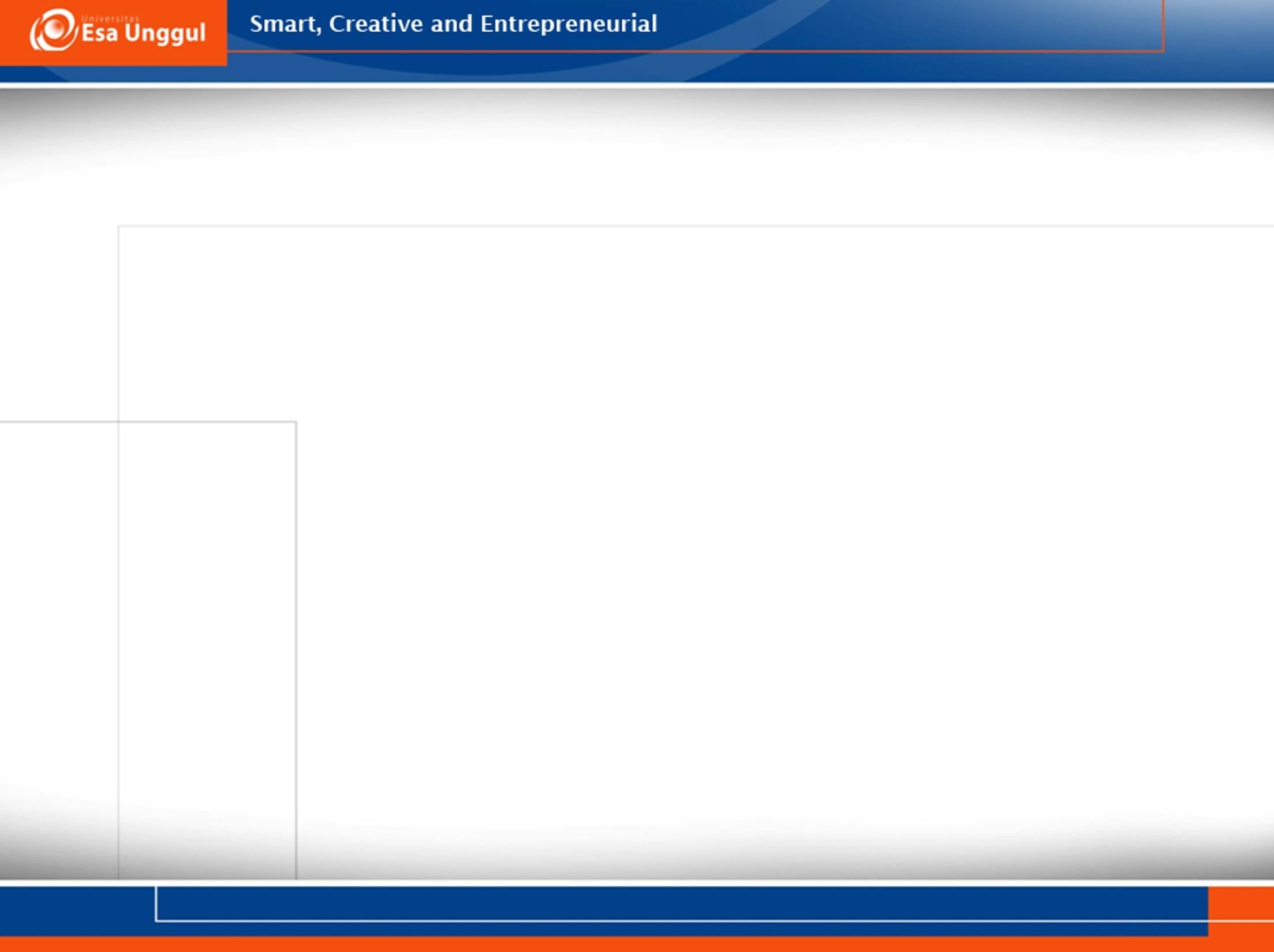 Kelebihan utama pendekatan aliran data
Kebebasan dari menjalankan implementasi teknis sistem 
Pemahaman lebih jauh mengenai keterkaitan satu sama lain dalam sistem dan subsistem 
Mengkomunikasikan pengetahuan sistem yang ada dengan pengguna melalui diagram aliran data 
Menganalisis sistem yang diajukan untuk menentukan apakah data-data dan proses yang diperlukan sudah ditetapkan
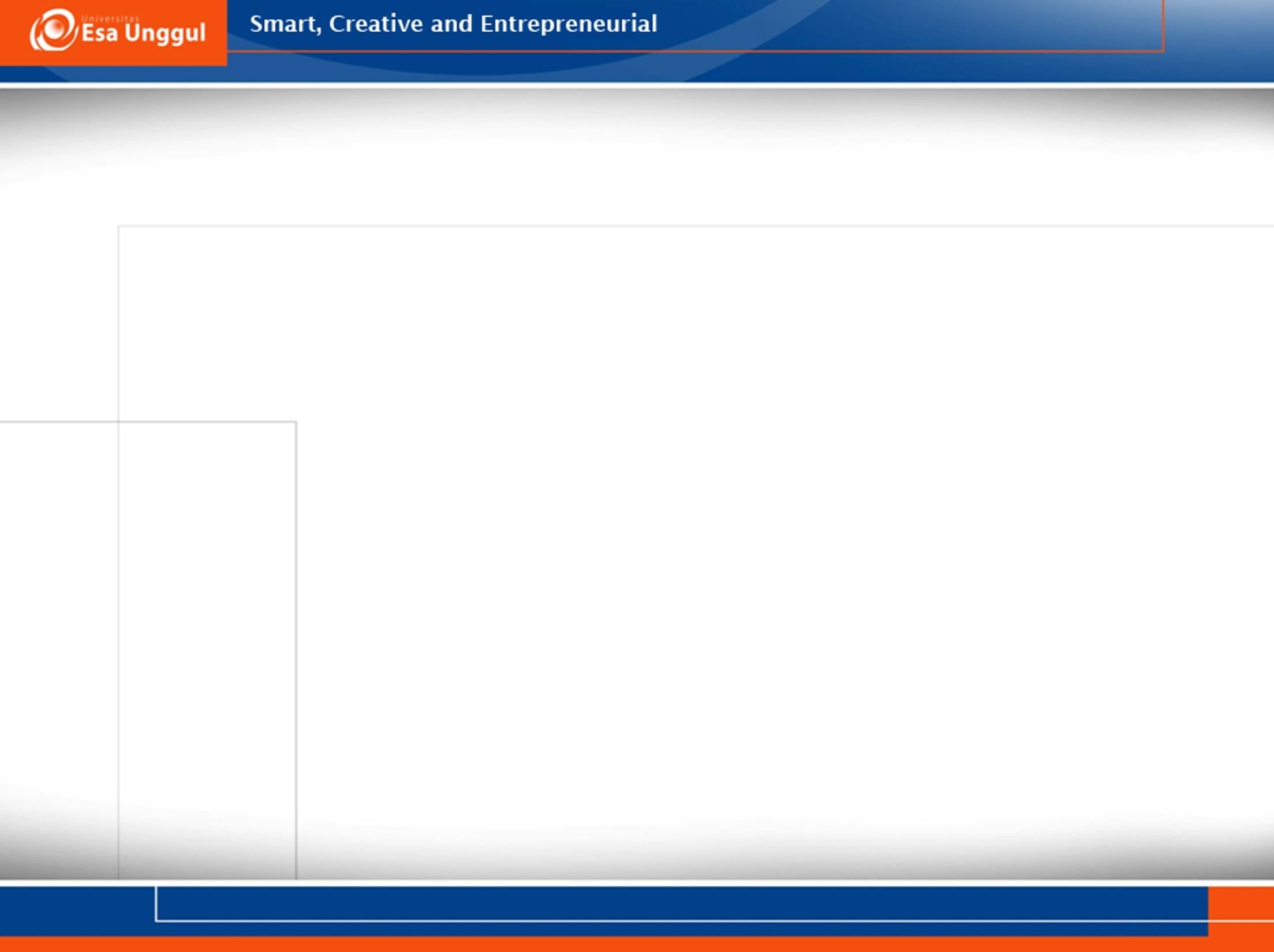 Kelebihan tambahan pendekatan aliran data
Dapat digunakan sebagai latihan yang bermanfaat bagi penganalisis, sehingga bisa memahami dengan baik keterkaitan satu sama lain dalam sistem dan sub sistem 
Membedakan sistem dari lingkungannya dengan menempatkan batas-batasnya
Dapat digunakan sebagai suatu perangkat untuk berinteraksi dengan pengguna 
Memungkinkan penganalisis menggambarkan setiap komponen yang digunakan dalam diagram
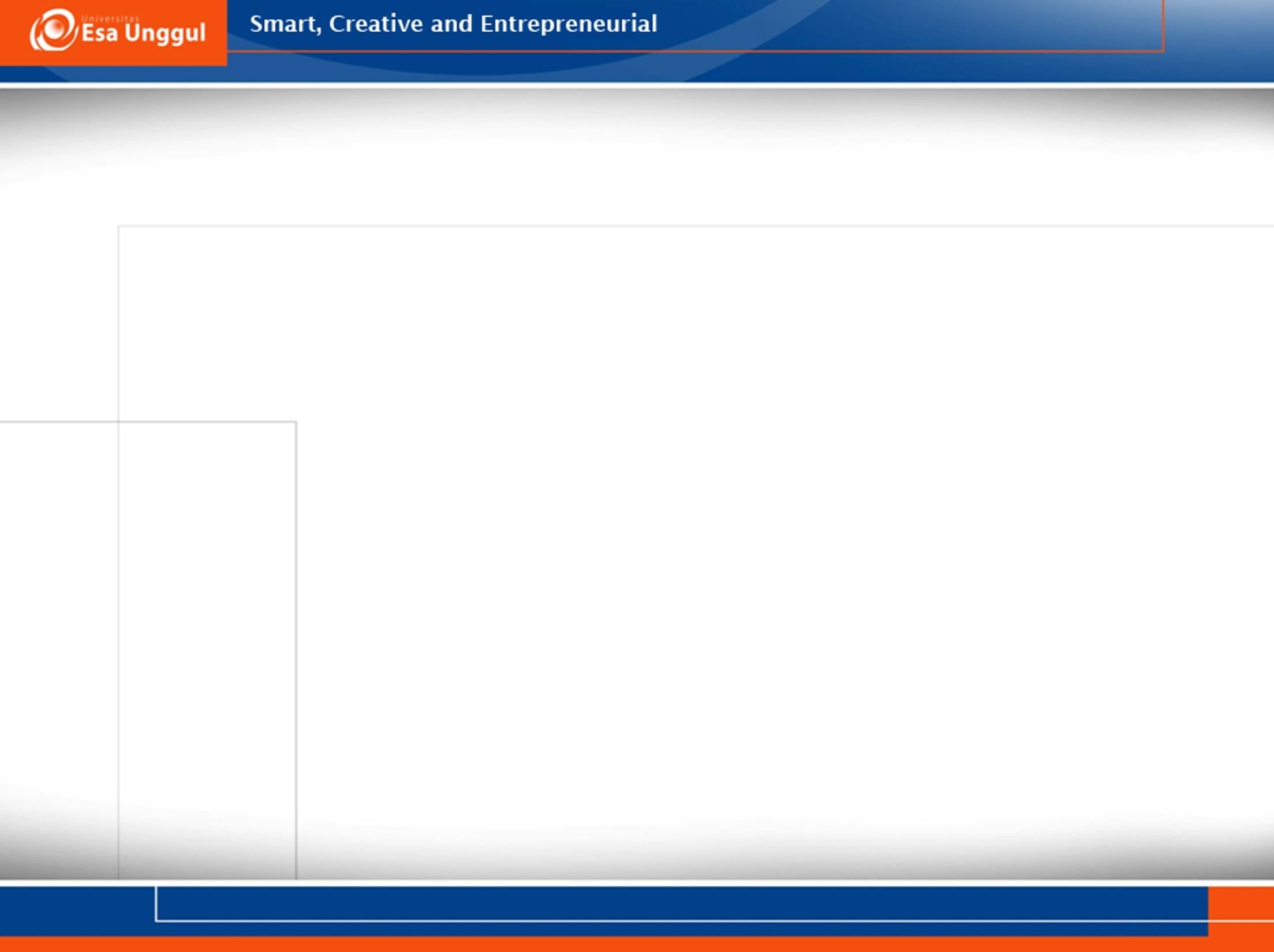 Data Flow Diagram
Context Diagram
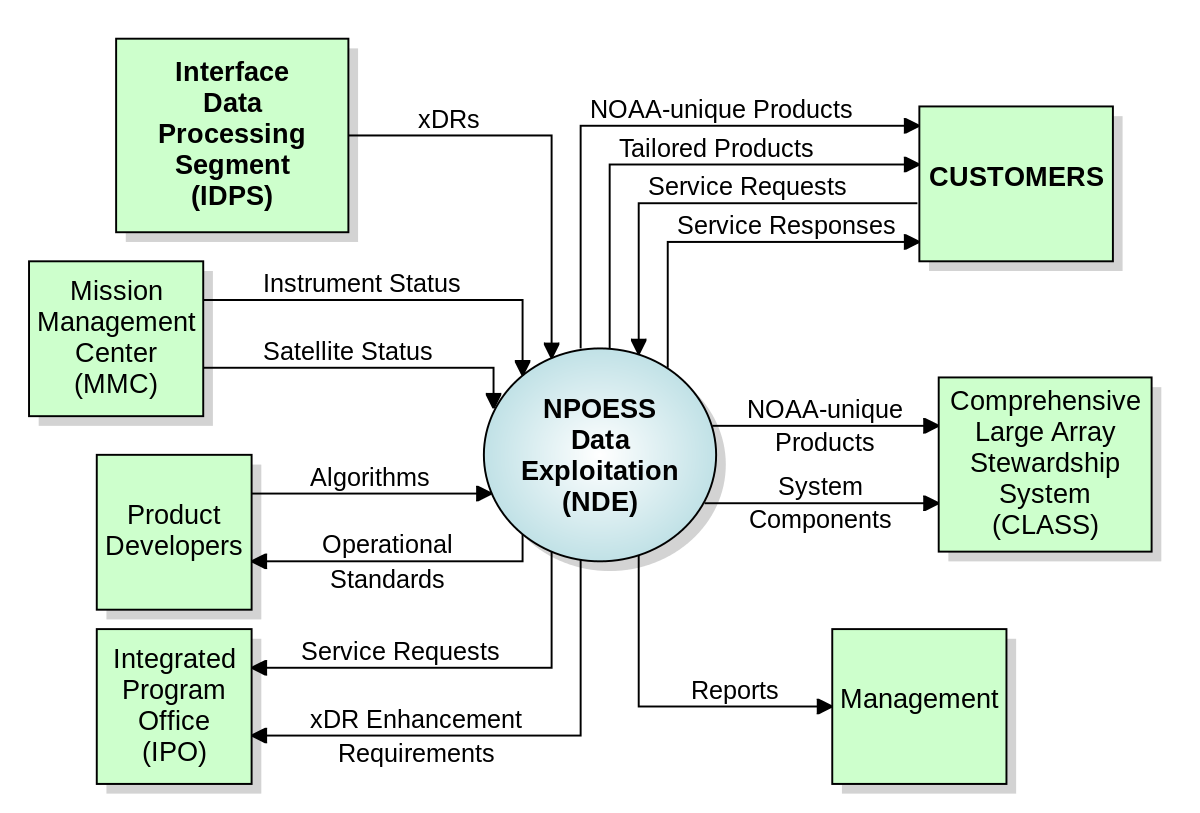 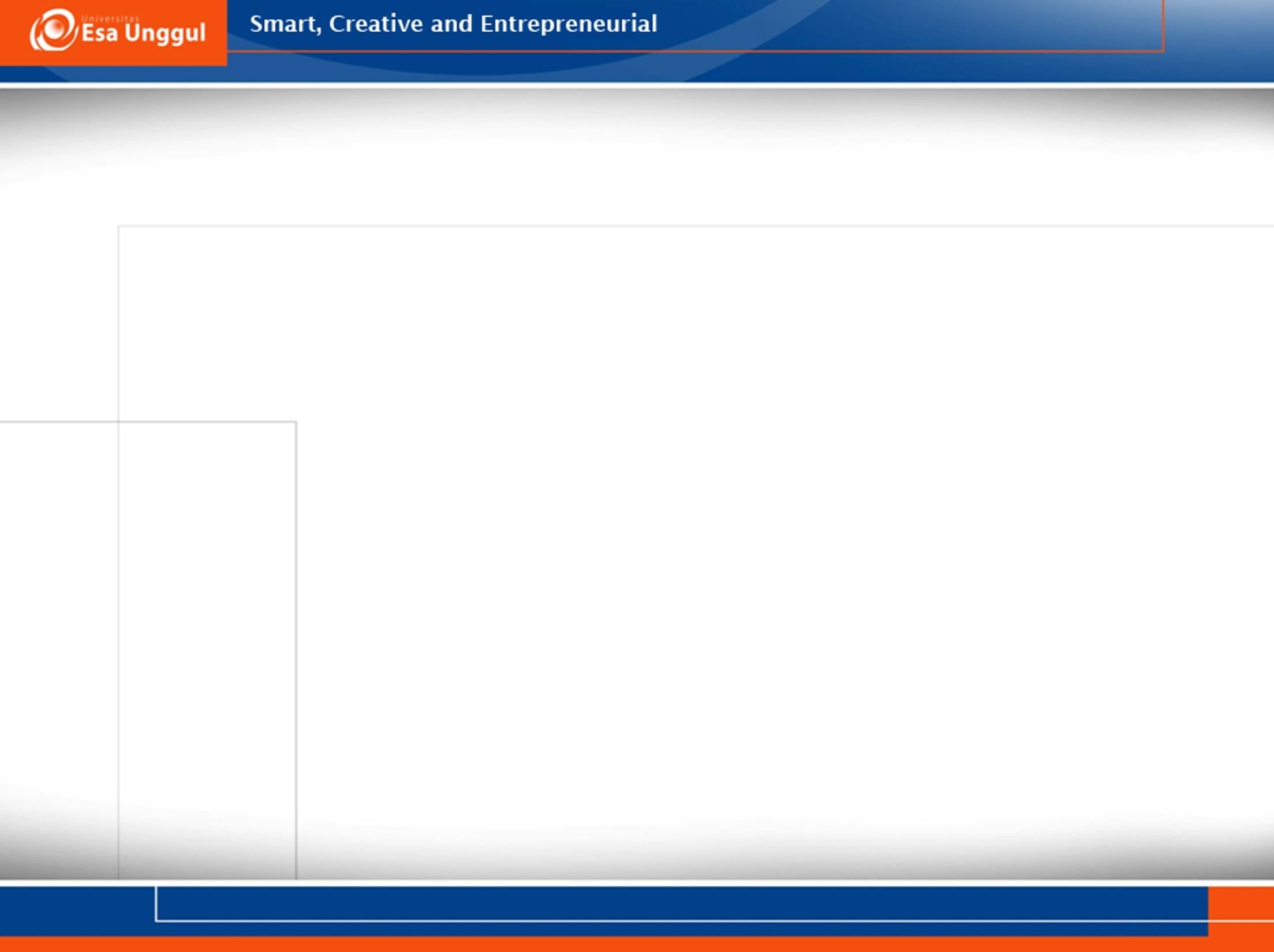 Context Diagram
Berfungsi untuk memetakan model lingkungan.
Menggambarkan hubungan antara entitas luar, masukan dan keluaran sistem.
Direpresentasikan dengan lingkaran tunggal yang mewakili keseluruhan sistem
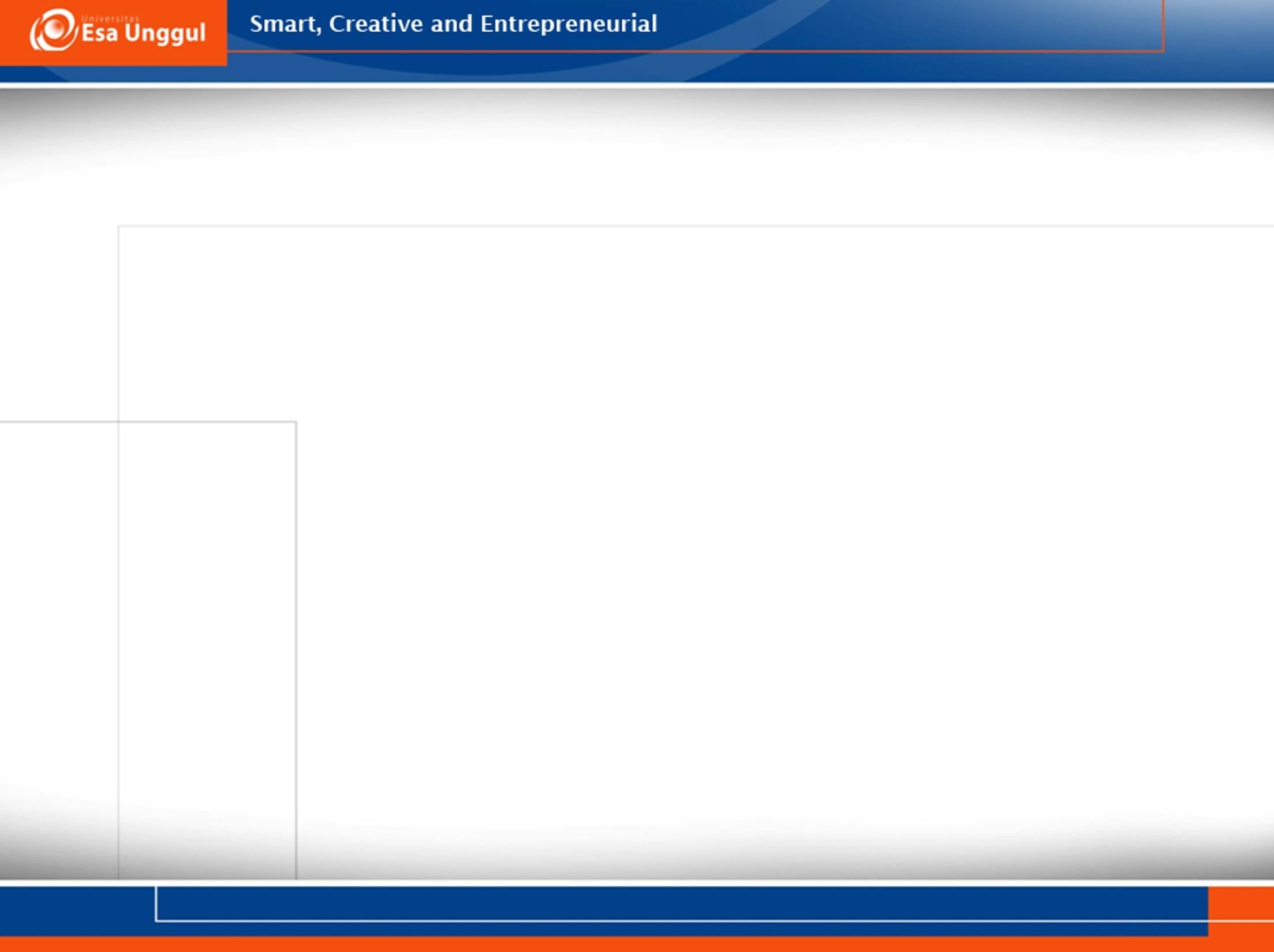 Data Flow Diagram
Data Diagram Levelled
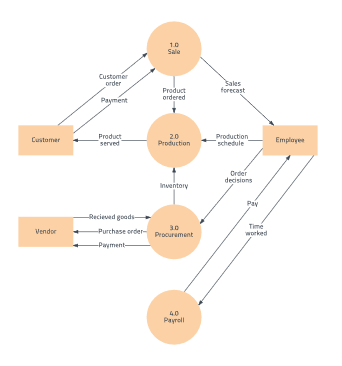 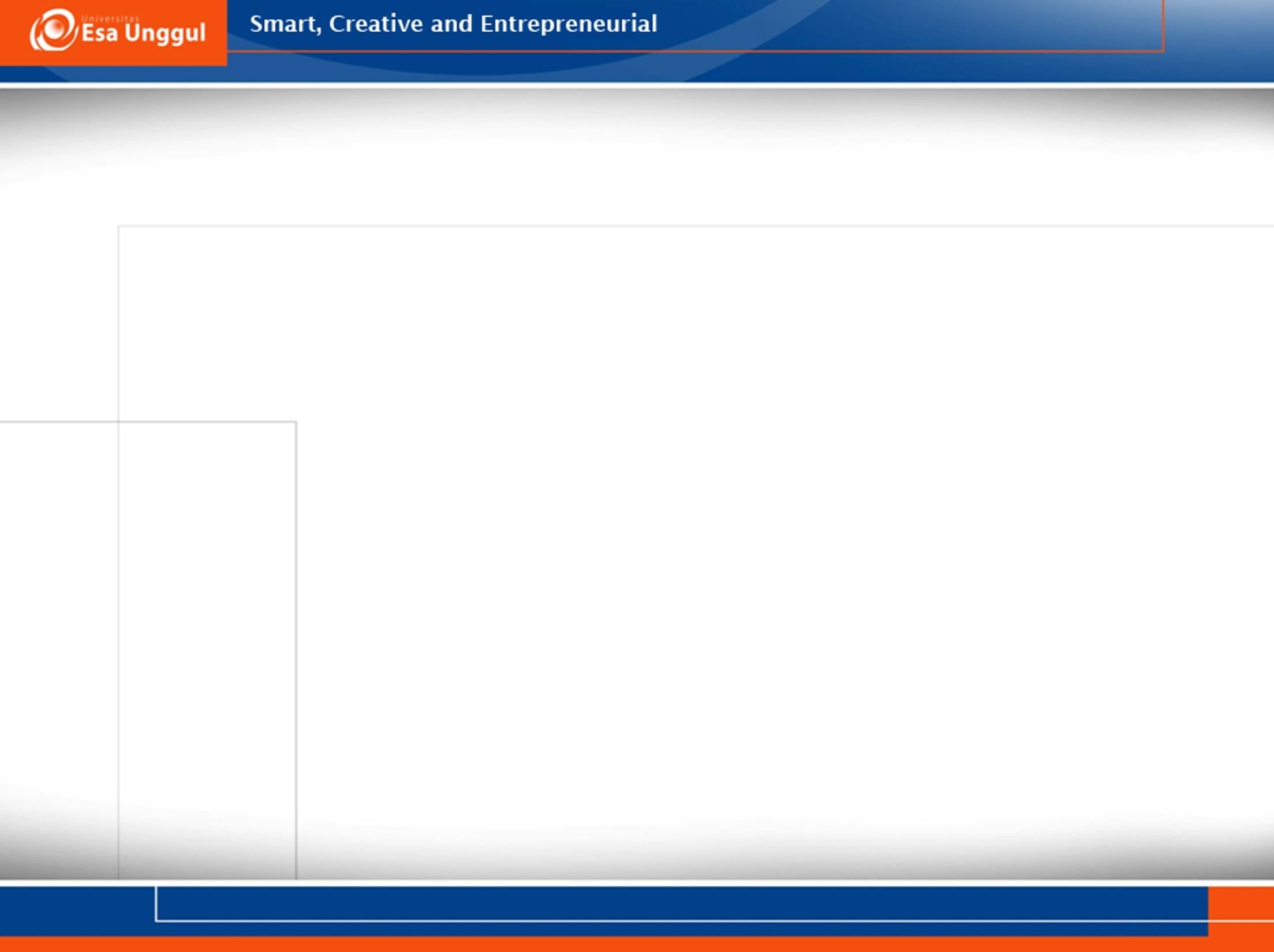 Data Diagram Levelled
Menggambarkan sistem sebagai jaringan kerja antara fungsi yang berhubungan satu dengan yang lain dengan aliran dan penyimpanan data
Memodelkan sistem dari sudut pandang fungsi. 
Akan terjadi penurunan level, level terendah mampu mempresentasikan proses kedalam spesifikasi proses yang jelas.
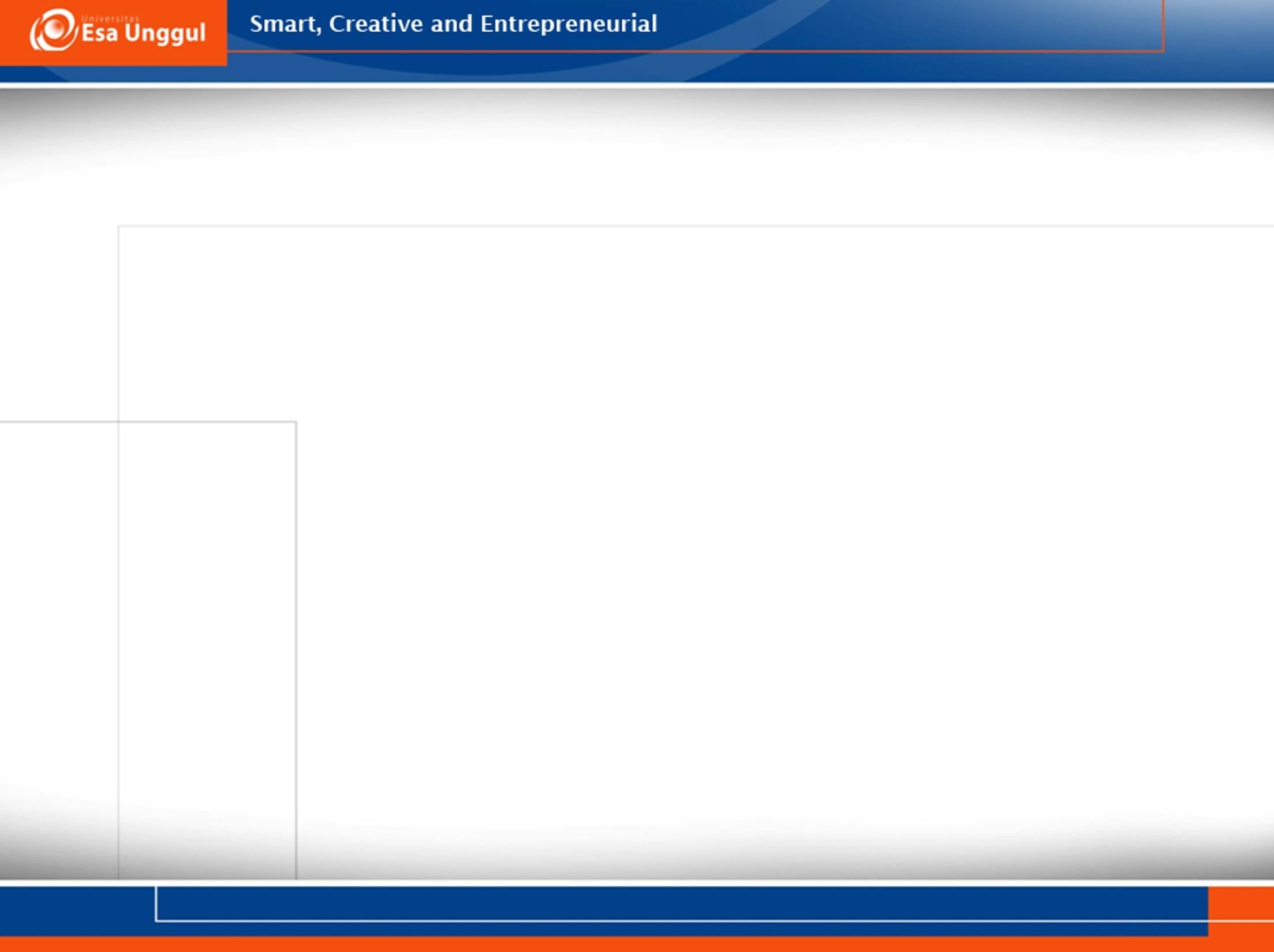 Data Diagram Levelled
Peraturan dalam menggambarkan DFD
Antar entitas tidak diijinkan adanya relasi atau hubungan
Tidak boleh ada aliran data antara entitas eksternal dengan data store
Menghindari aliran data yang bersilangan, entitas eksternal atau data store boleh digambar beberapa kali dengan tanda khusus, misalnya diberi nomor. 
Satu aliran data boleh mengalirkan beberapa paket data
Bentuk anak panah aliran data boleh bervariasi 
Semua objek harus mempunyai nama 
Aliran data selalu diawali atau diakhiri dengan proses 
Semua aliran data harus mempunyai tanda arah 
Jumlah proses tidak lebih dari Sembilan proses dalam sistem, jika melebihi, sebaiknya dikelompokkan beberapa proses yang bekerja bersama-sama dalam suatu sistem
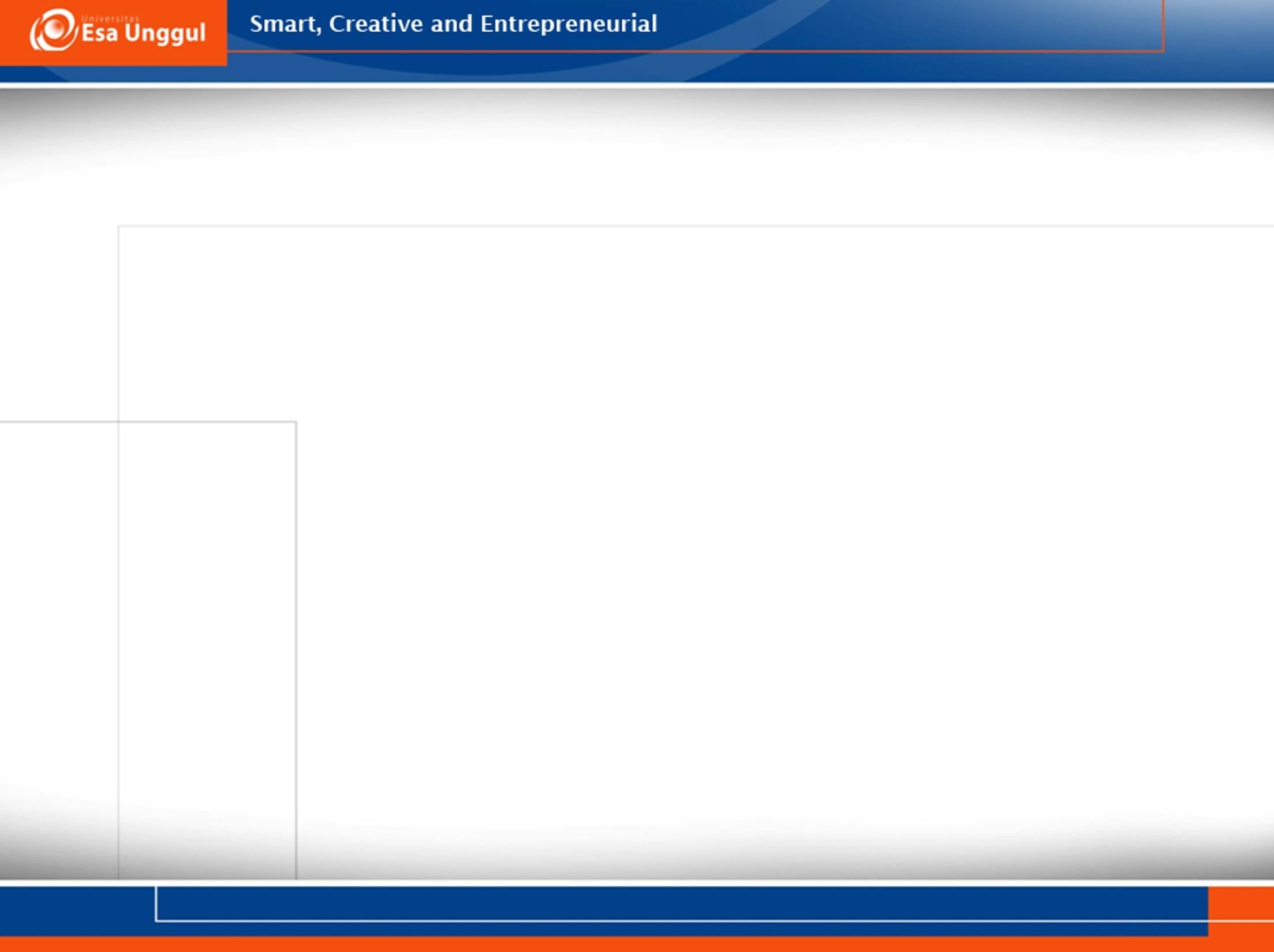 Data Diagram Levelled
Beberapa hal yang dapat digunakan dalam pembuatan DFD, yaitu:
Penamaan yang jelas
Setiap entitas diberi nama yang sesuai dengan suatu kata benda 
Nama aliran data dalam kata benda karena menunjukkan seseorang, tempat atau sesuatu 
Proses diberi nama menggunakan format kata kerja, kata sifat, kata benda untuk proses-proses rinci 
Penyimpanan data diberi nama dengan suatu kata benda.
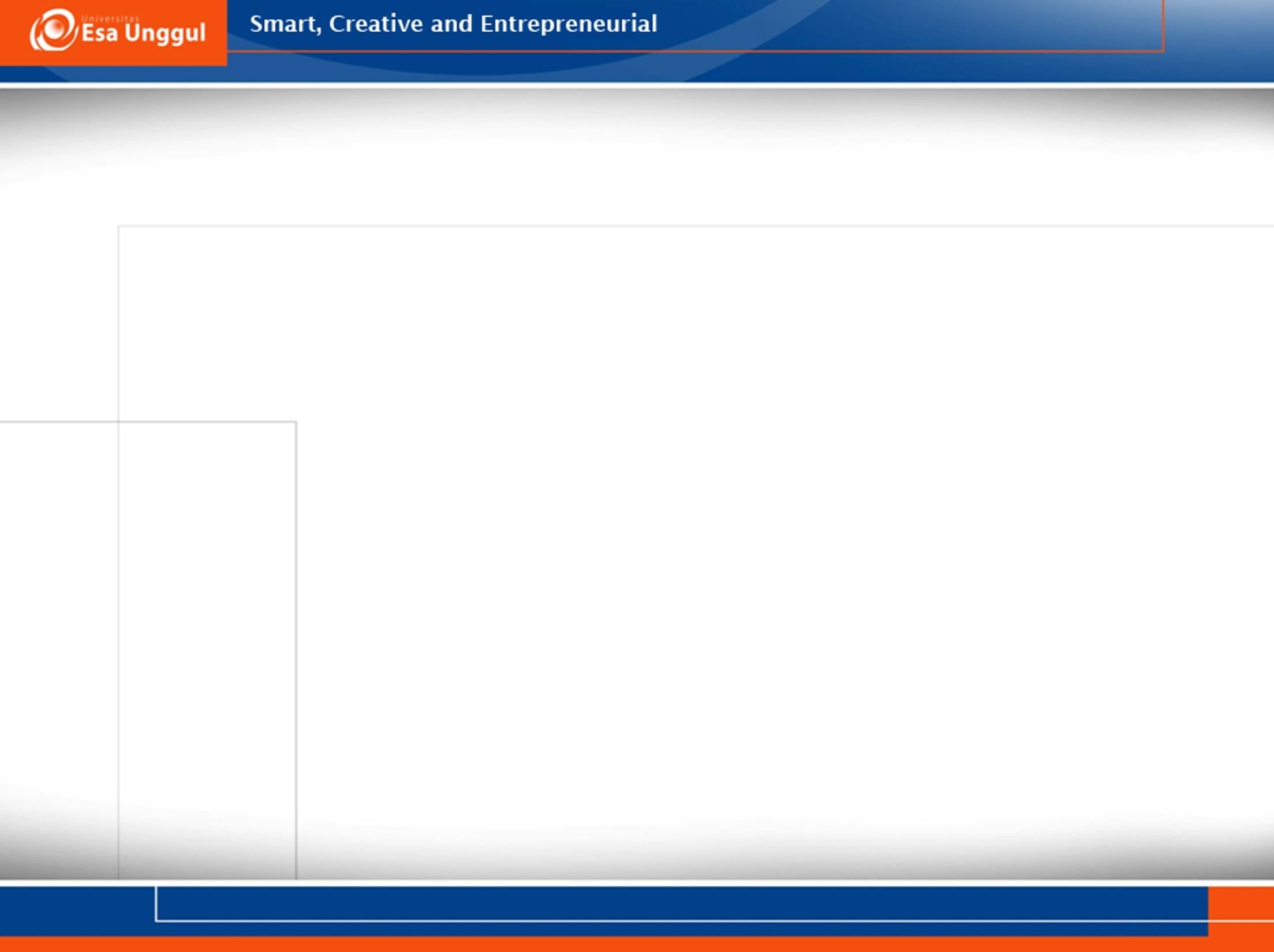 Data Diagram Levelled
Beberapa hal yang dapat digunakan dalam pembuatan DFD, yaitu:
Memberi nomor pada proses
Nomor yang diberikan pada proses tidak harus menjadi nomor urut
Penomoran dimaksudkan sebagai identifikasi proses dan memudahkan penurunan (level yang lebih rendah) ke proses berikutnya
Untuk proses primitive selain diberi nomor juga diberi tanda khusus (biasanya tanda *) untuk menyatakan bahwa proses tersebut tidak dirinci lagi

Penggambaran kembali 
Ukuran dan bentuk lingkaran tetap sama 
Panah yang melengkung dan lurus tidak jadi masalah
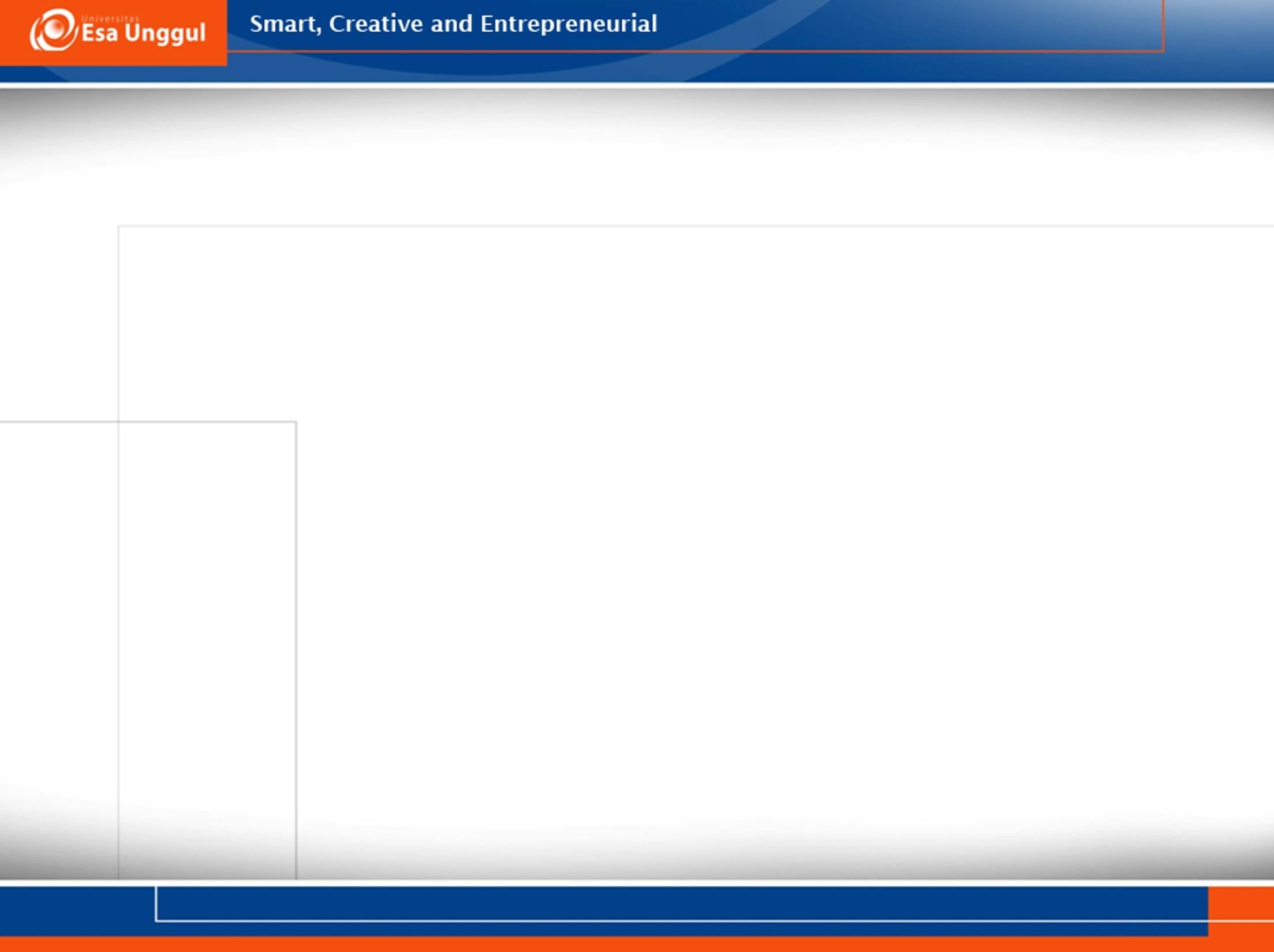 Data Diagram Levelled
Beberapa hal yang dapat digunakan dalam pembuatan DFD, yaitu:
Hindari proses yang mempunyai masukkan tetapi tidak mempunyai keluaran, begitu juga sebaliknya. Hindari proses yang mempunyai keluaran tetapi tidak mempunyai masukan
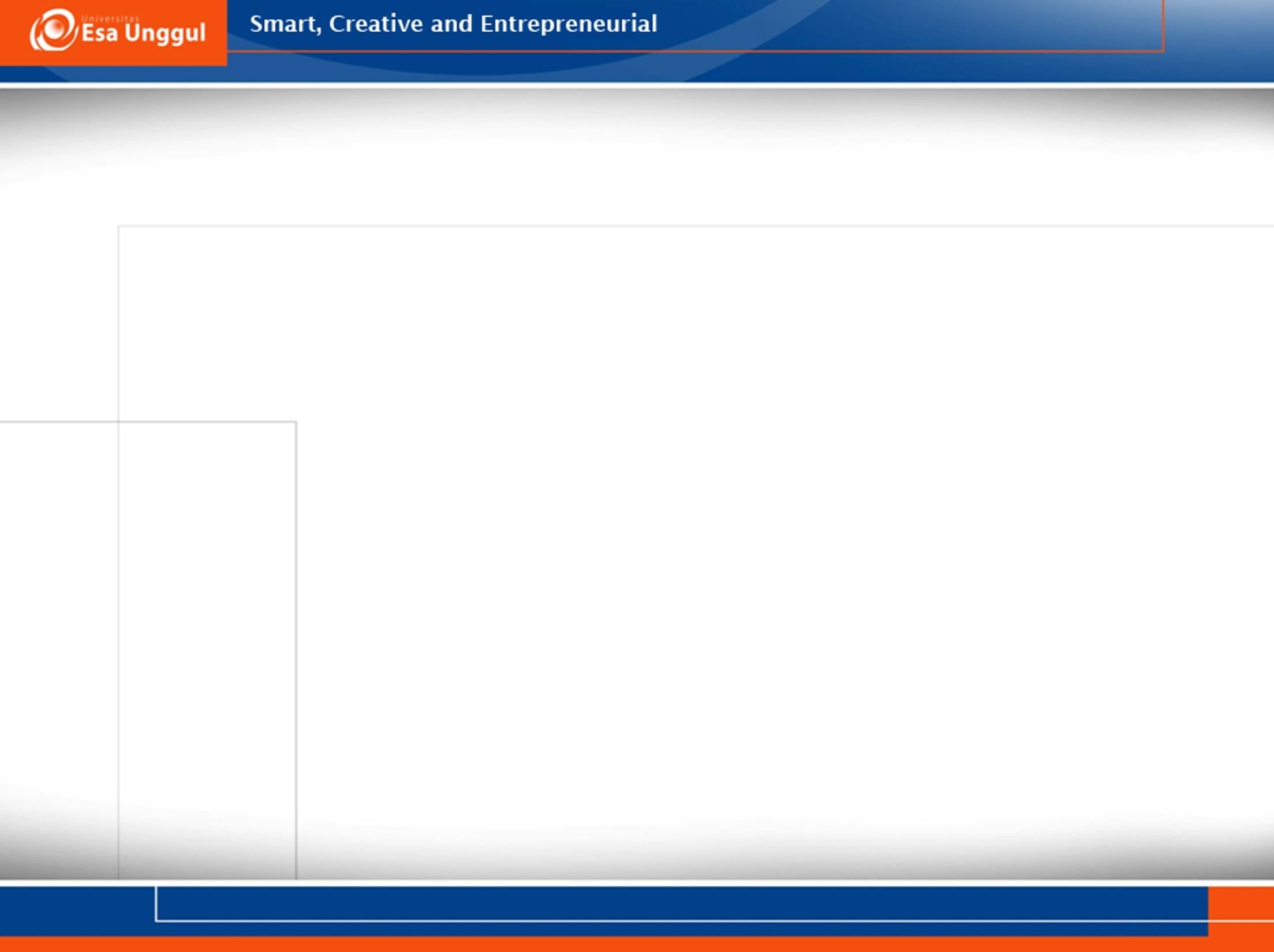 Komponen Data Flow Diagram
Menurut Yourdan dan De Marco







Menurut Gene dan Serson
Alur Data
Terminator
Data Store
Proses
Alur Data
Data Store
Terminator
Proses
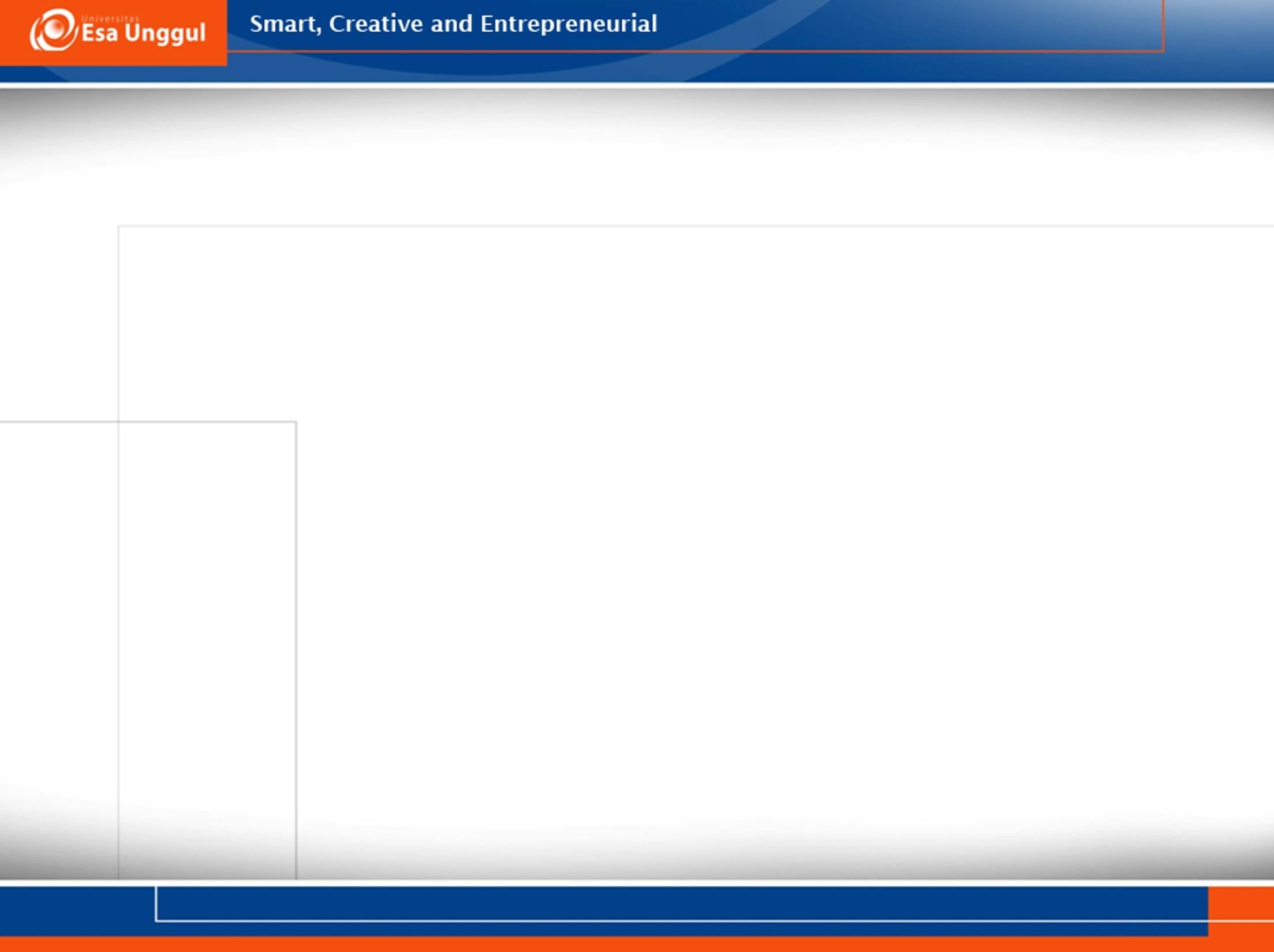 Terminator / Entitas Luar
Adalah entitas diluar sistem yang berkomunikasi/berhubungan langsung dengan sistem
Terdapat 2 jenis terminator
Terminator sumber 
	Merupakan terminator yang menjadi sumber 
Terminator tujuan
	Merupakan terminator yang menjadi tujuan data/informasi 
	sistem
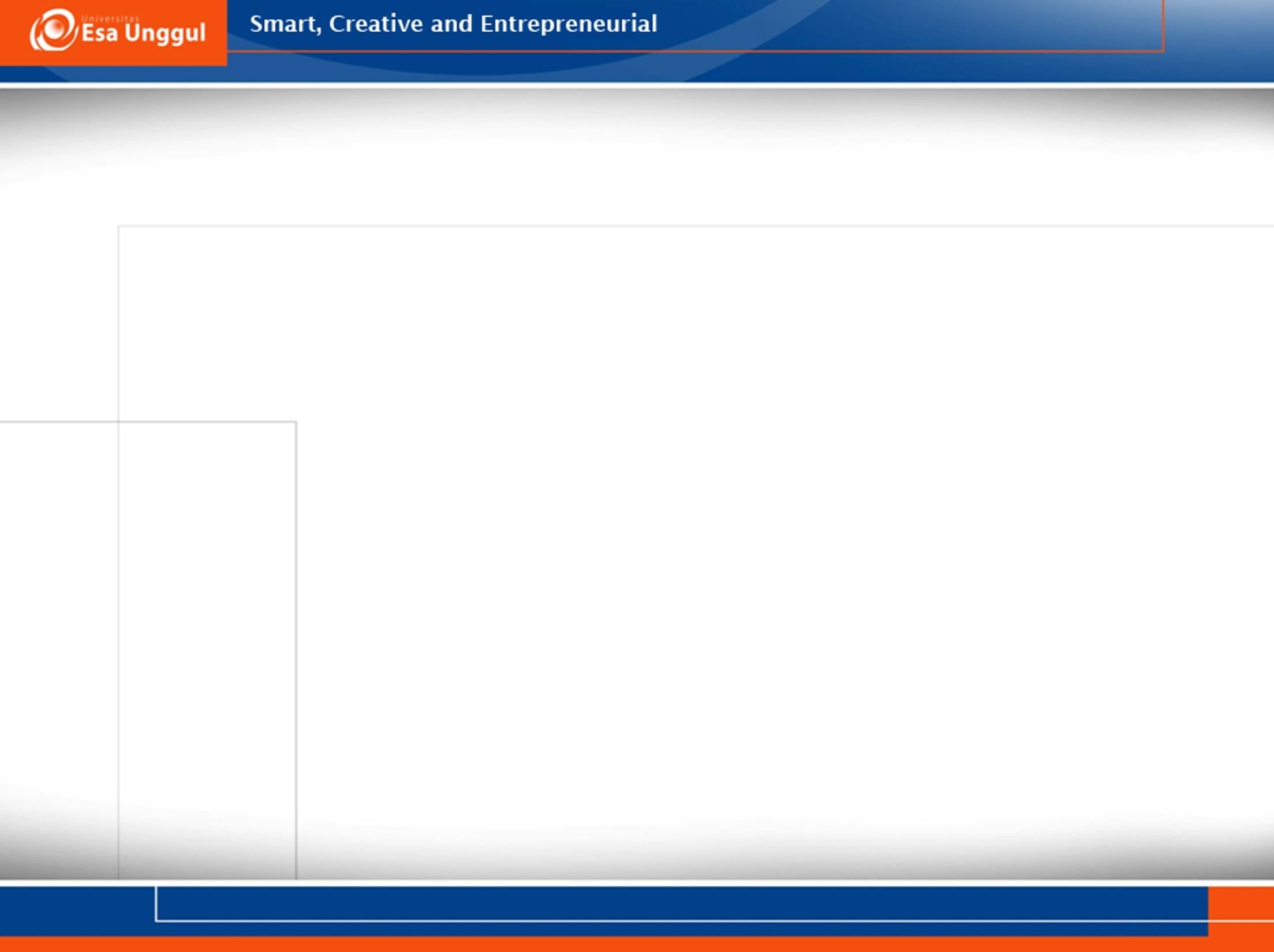 Terminator Sumber
Terminator Tujuan
Terminator Tujuan &
Terminator Sumber
Terminator dapat berupa orang, sekelompok orang, organisasi, perusahaan/departemen
Contoh: dosen, mahasiswa
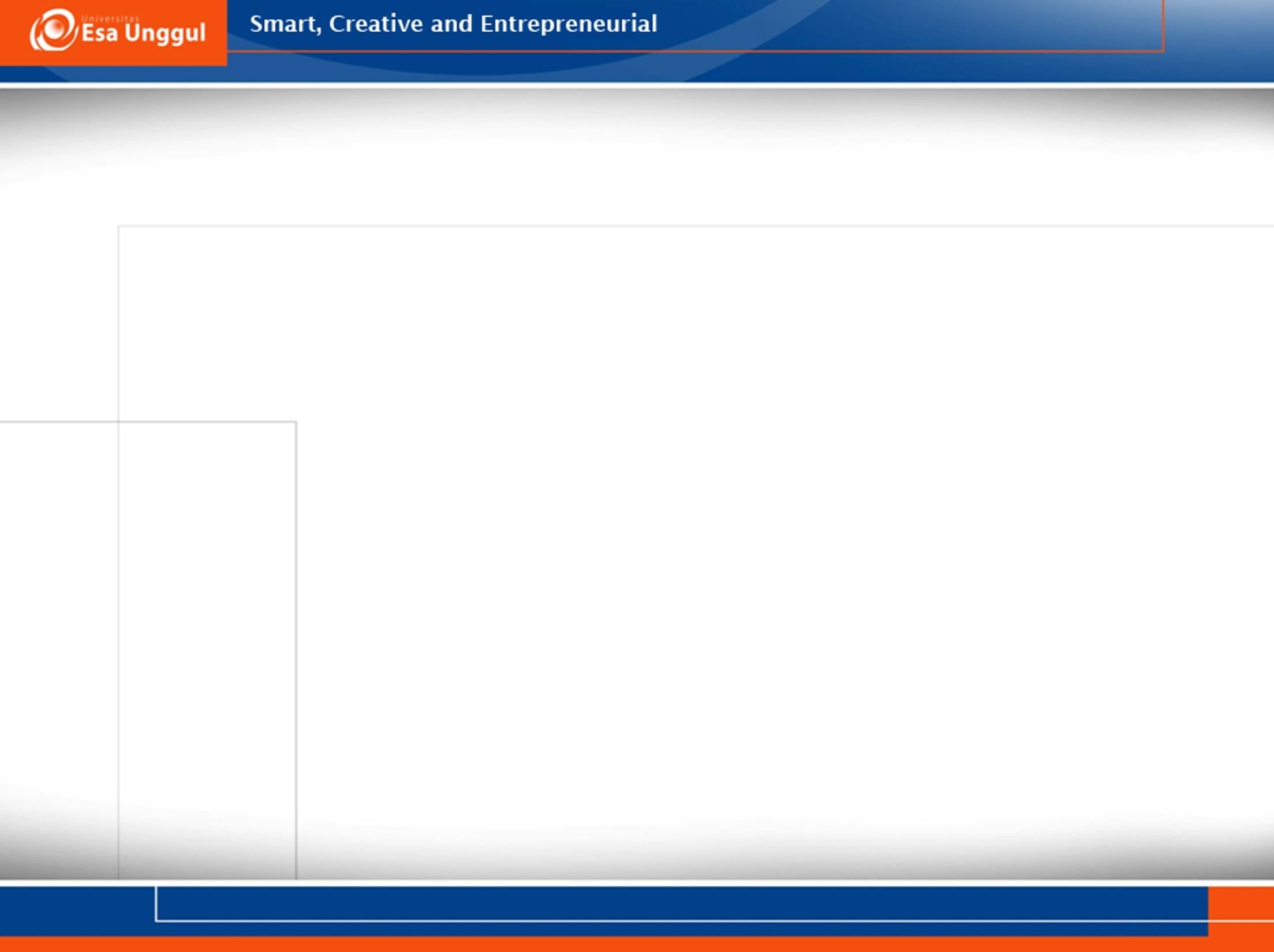 Hal yang perlu diperhatikan tentang terminator
Alur data yang menghubungkan terminator dengan sistem, menunjukkan hubungan sistem dengan dunia luar 
Profesional sistem tidak dapat mengubah isi/cara kerja, prosedur yang berkaitan dengan terminator
Hubungan yang ada antar terminator tidak digambarkan dalam DFD.
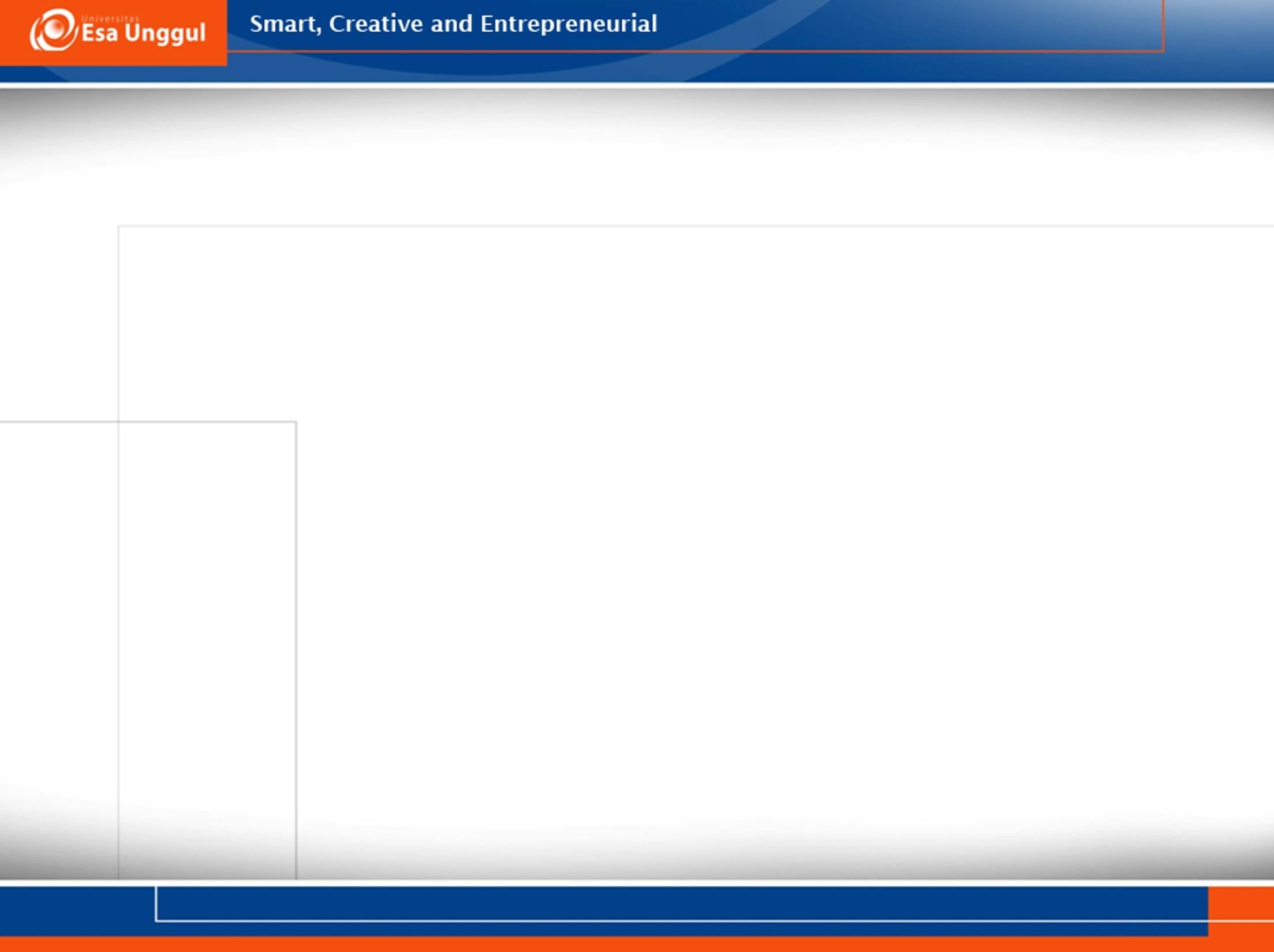 Komponen Proses
Komponen Proses menggambarkan transformasi input menjadi output.
Penamaan proses disesuaikan dengan proses/kegiatan yang sedang dilakukan
1 input & banyak output
1 input & 1 output
banyak input & banyak output
banyak input & 1 output
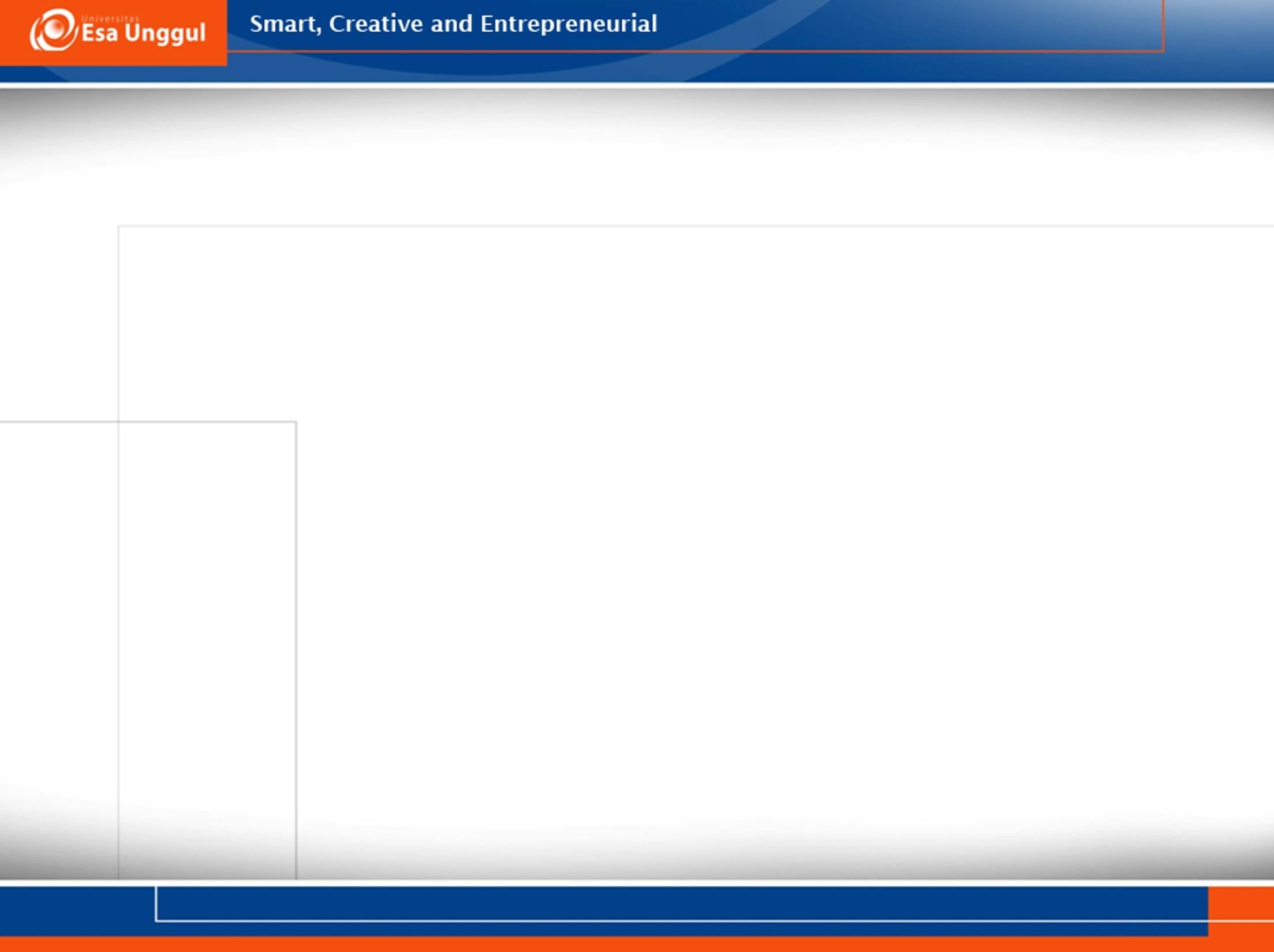 Komponen Proses
Beberapa hal yang perlu diperhatikan dalam proses
Proses harus memiliki input dan output
Proses dapat dihubungkan dengan komponen terminator, data store atau proses melalui alur data 
Sistem/bagian/divisi/departemen yang sedang dianalisis oleh professional sistem digambarkan dengan komponen proses
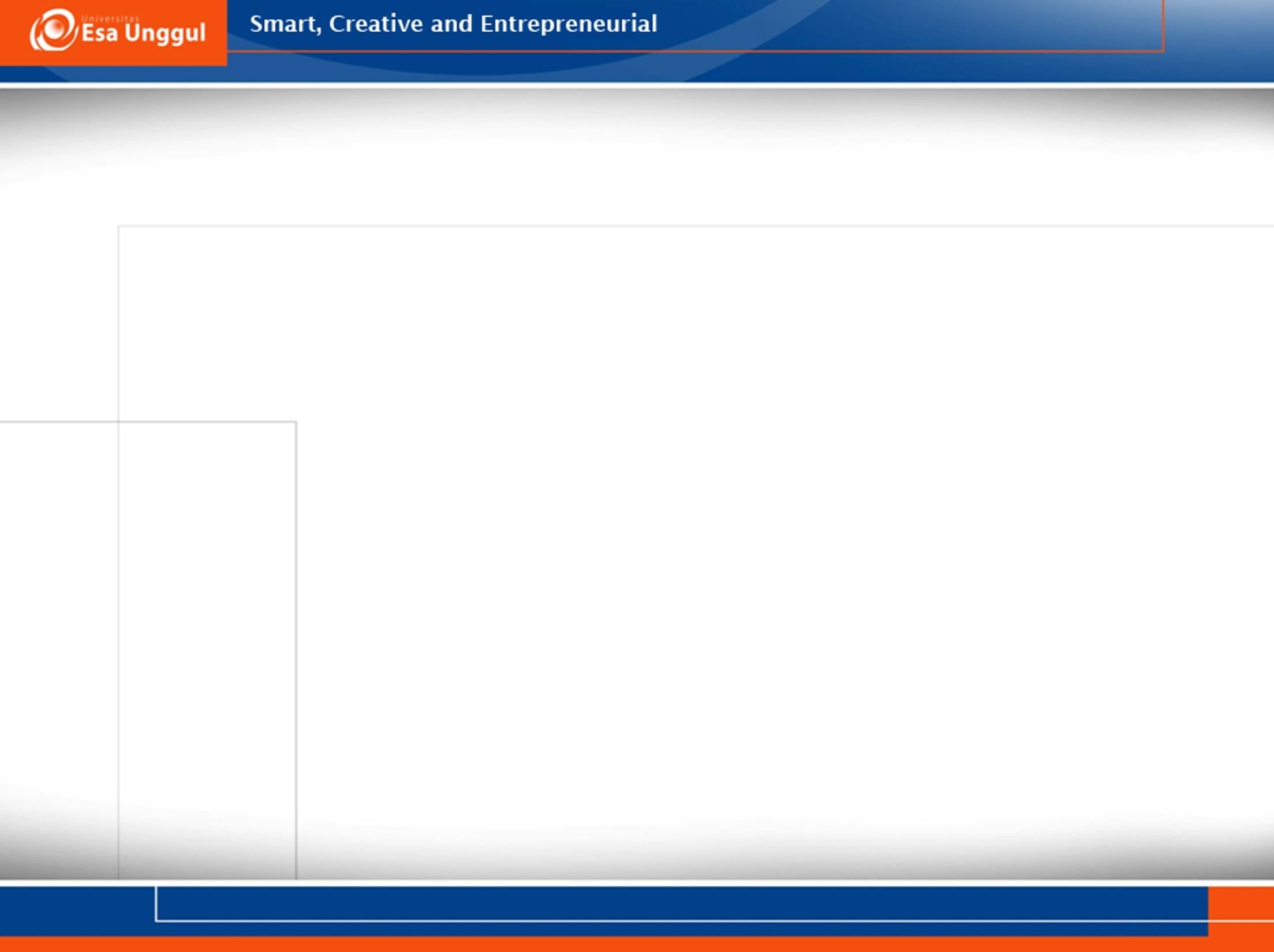 KOMPONEN DATA STORE
Digunakan untuk membuat model sekumpulan paket data dan diberi nama dengan kata benda bersifat jamak.
Berupa file/database yang tersimpan dalam disket, harddisk atau bersifat manual
	contoh: buku alamat, file folder
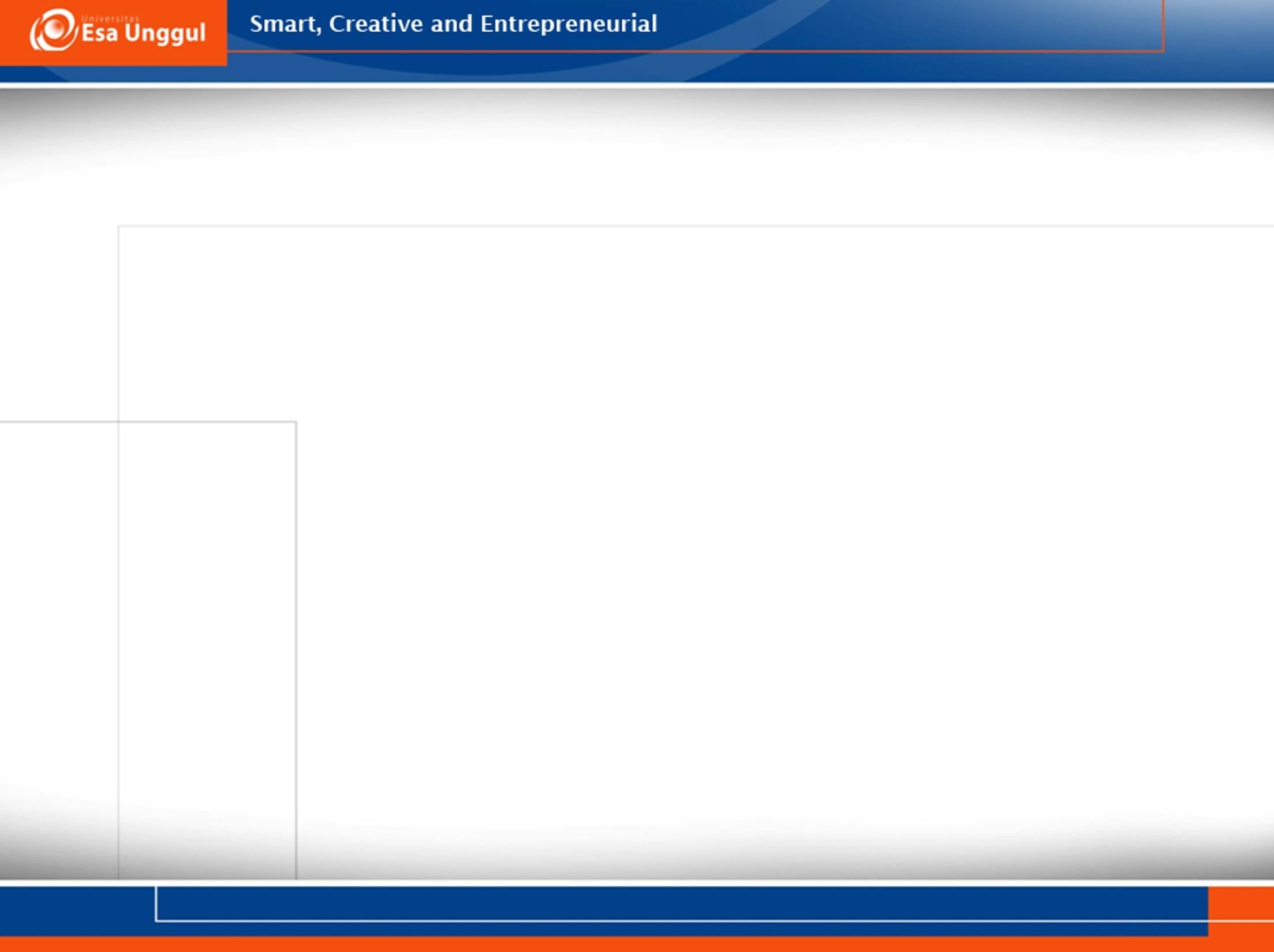 Hal yang perlu diperhatikan tentang data store
Alur data dari proses menuju data store, hal ini berarti data store berfungsi sebagai tujuan/tempat penyimpanan dari suatu proses (proses write)
Alur data dari data store ke proses. Hal ini berarti data store berfungsi sebagai sumber/proses memerlukan data (proses read)
Alur data dari proses menuju data store dan sebaliknya berarti berfungsi sebagai sumber dan tujuan
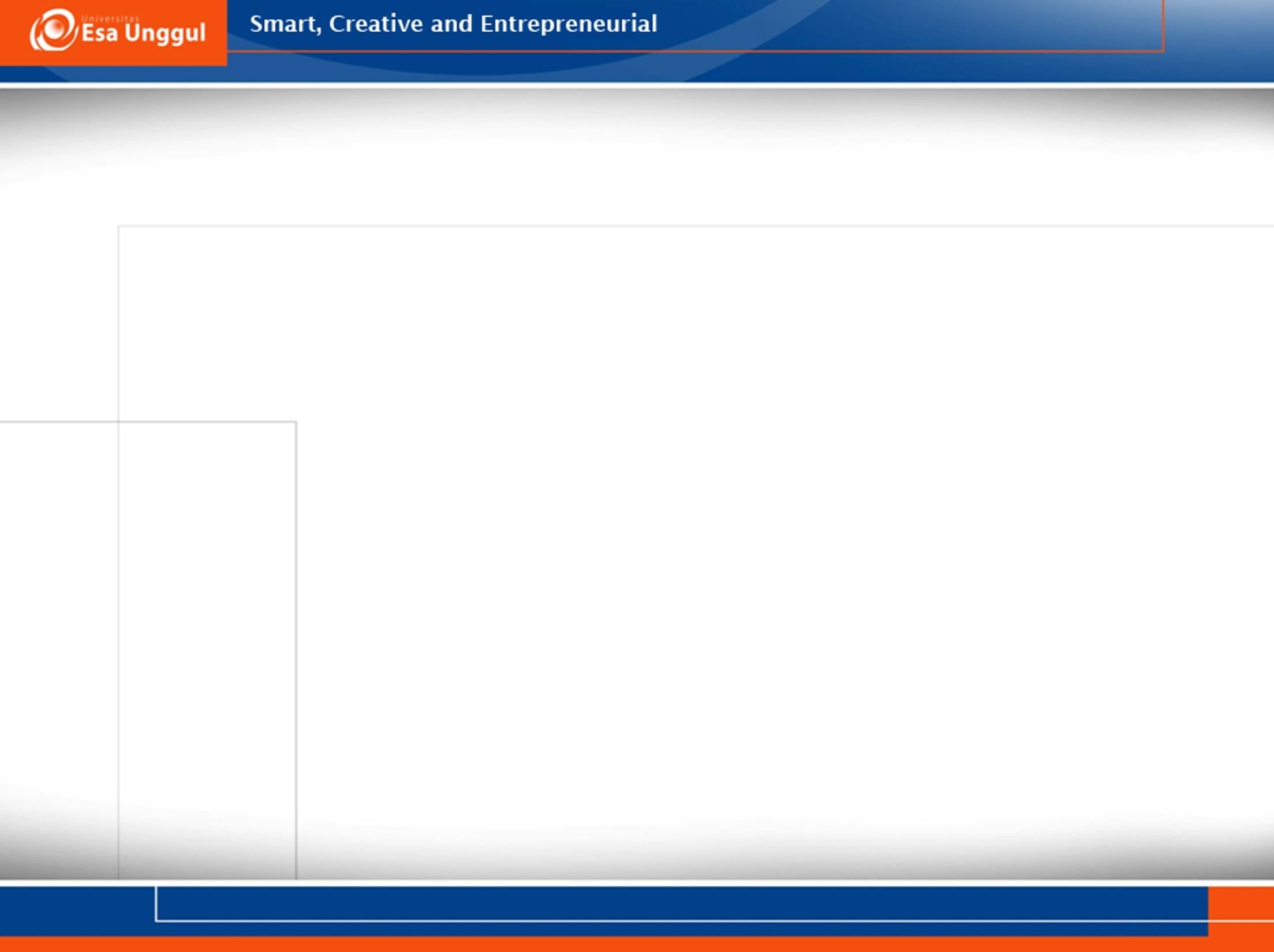 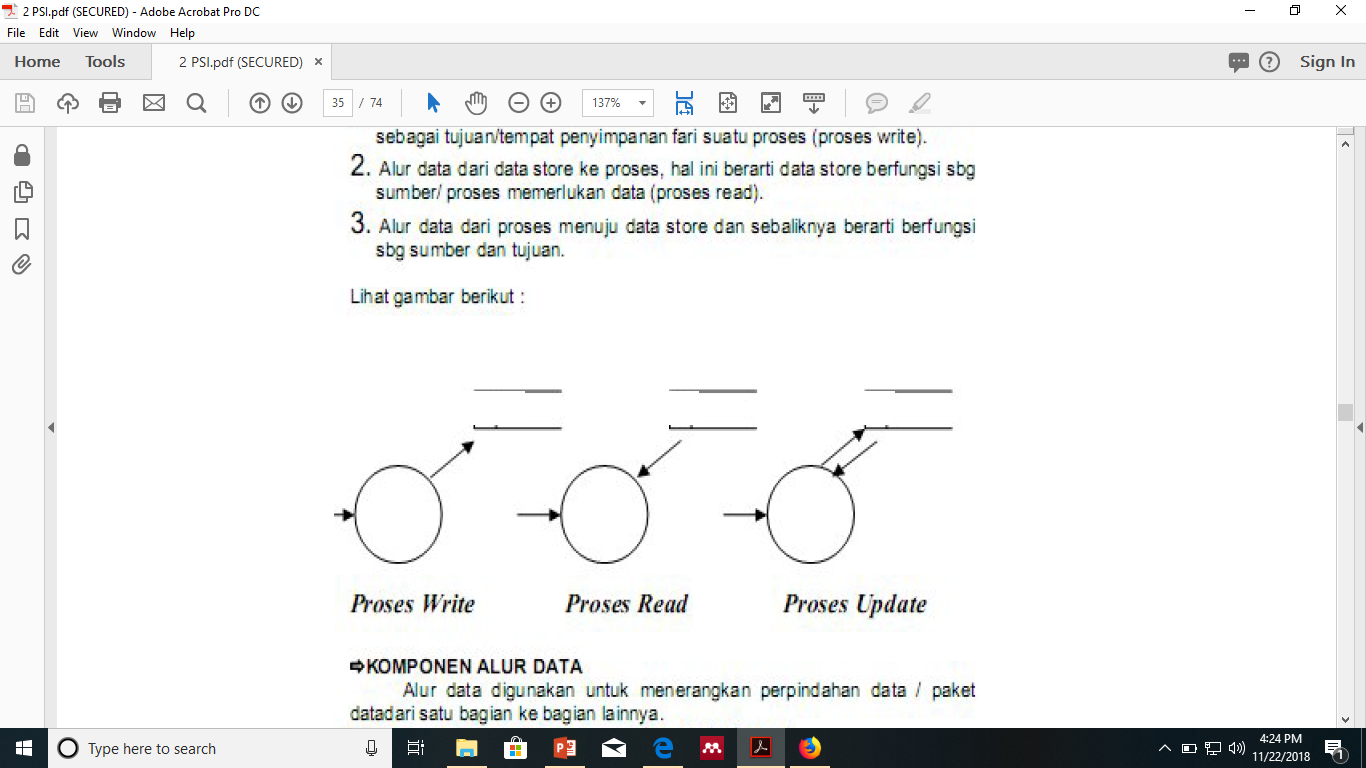 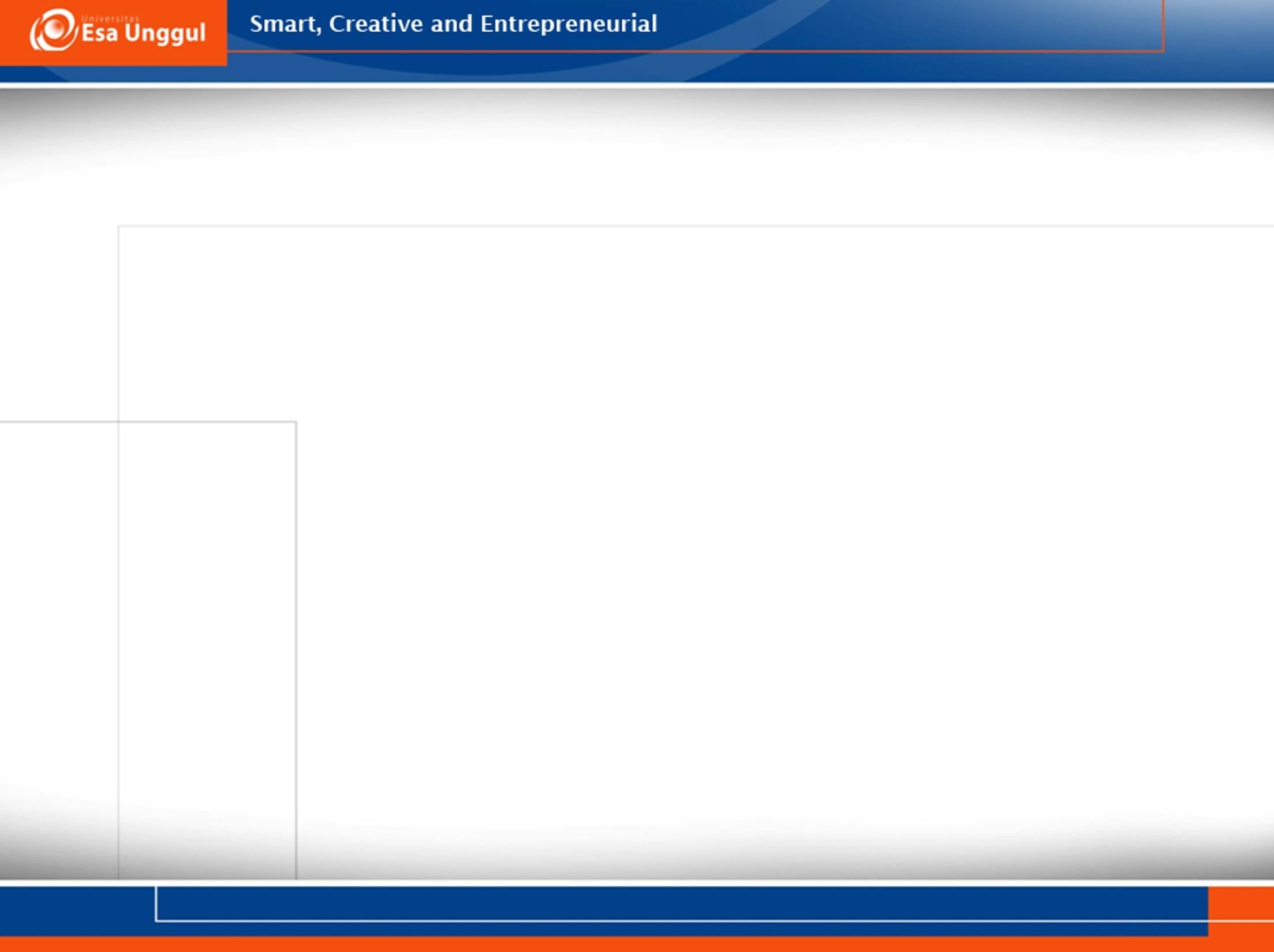 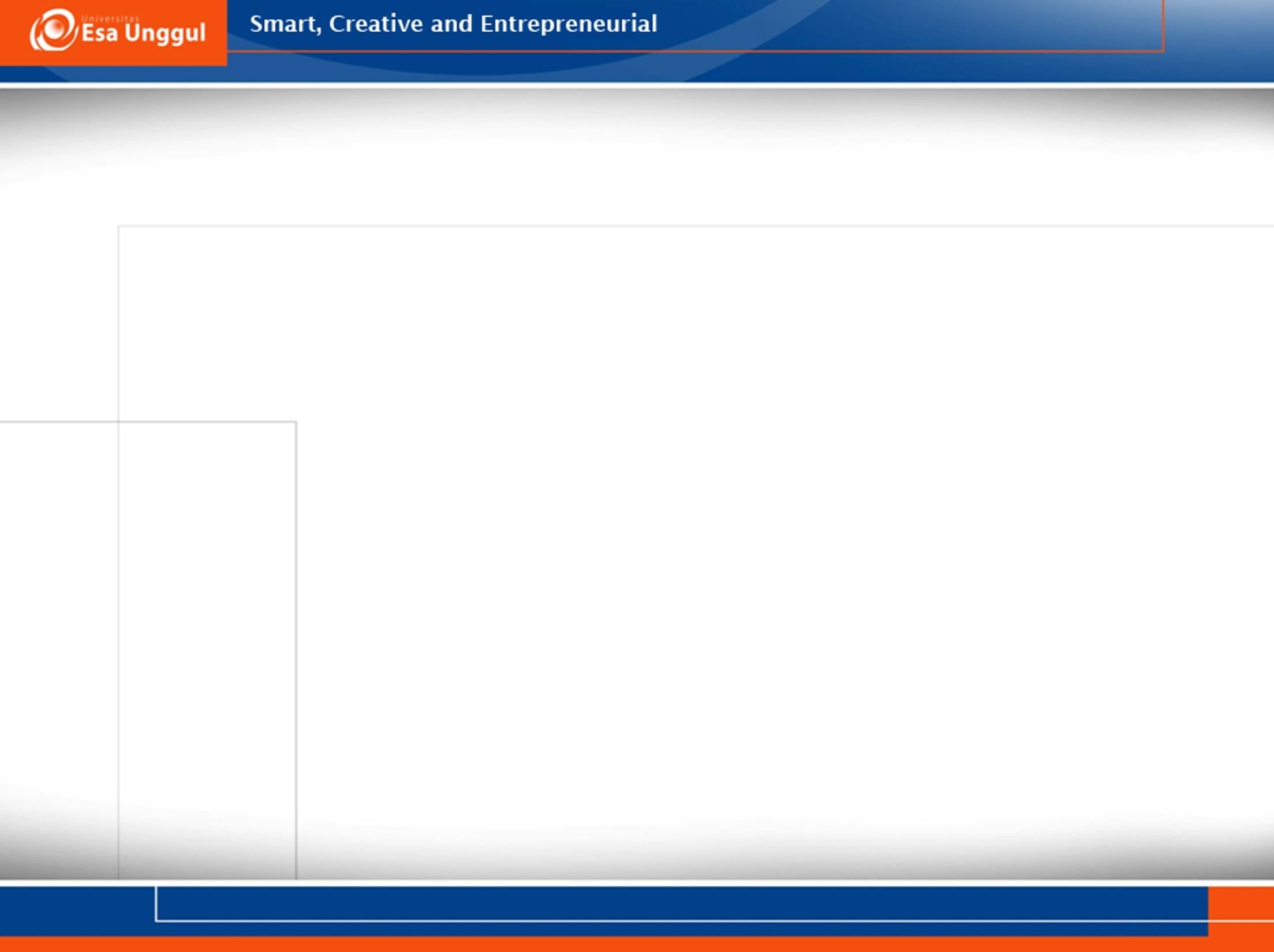 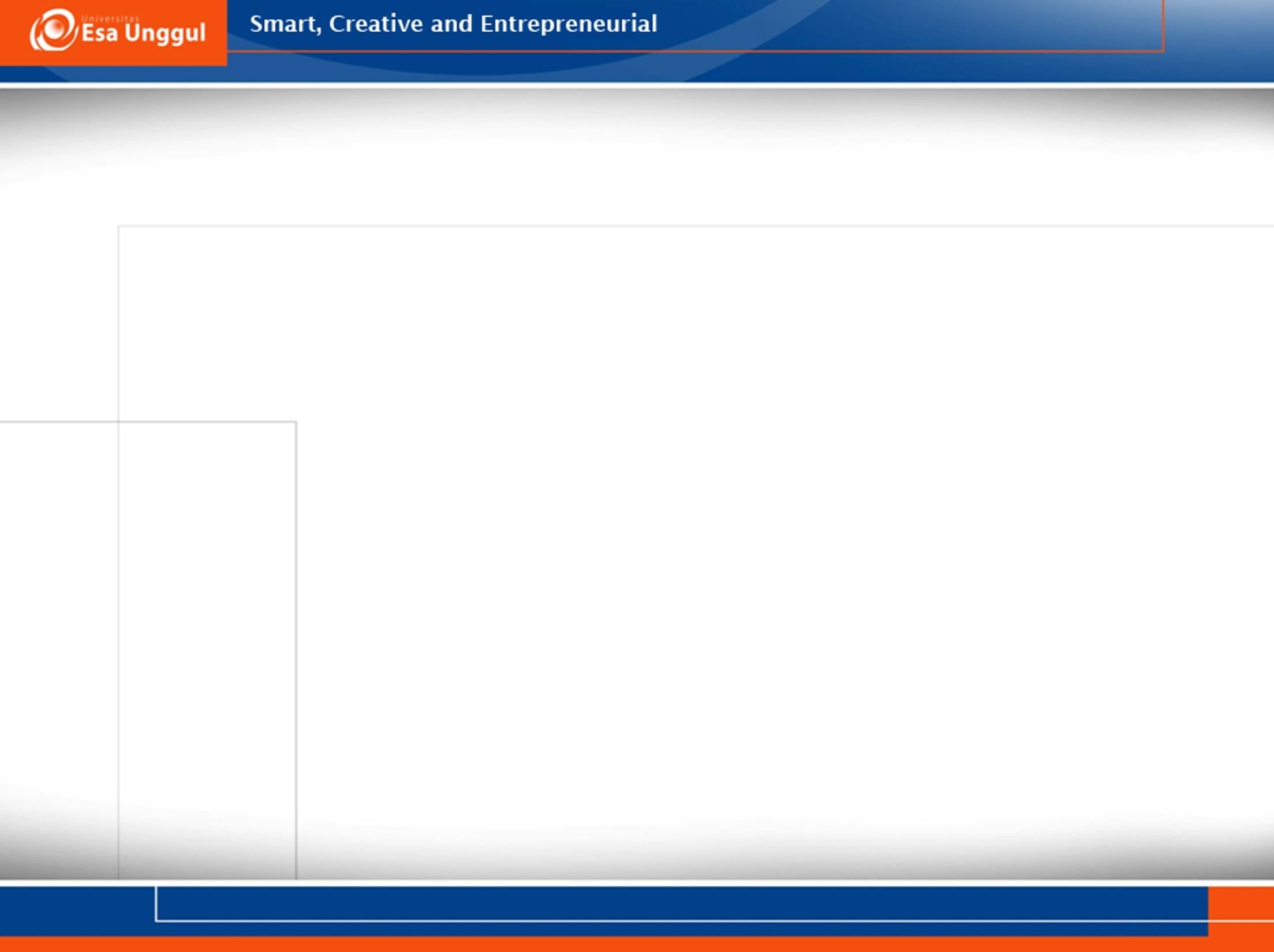 Terima Kasih